BEDEN EĞİTİMİ VE SPOR 2023
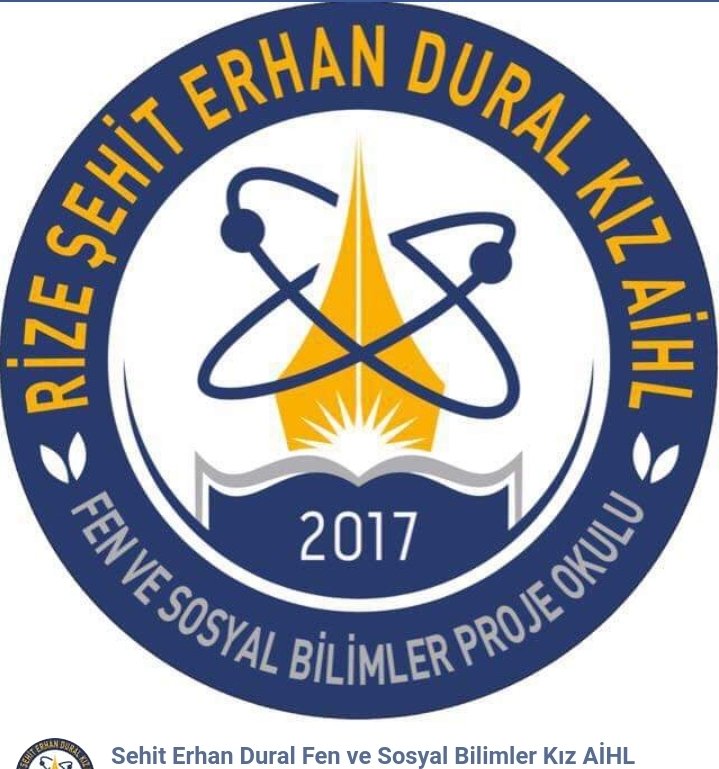 Sınıflar arası voleybol turnuvası
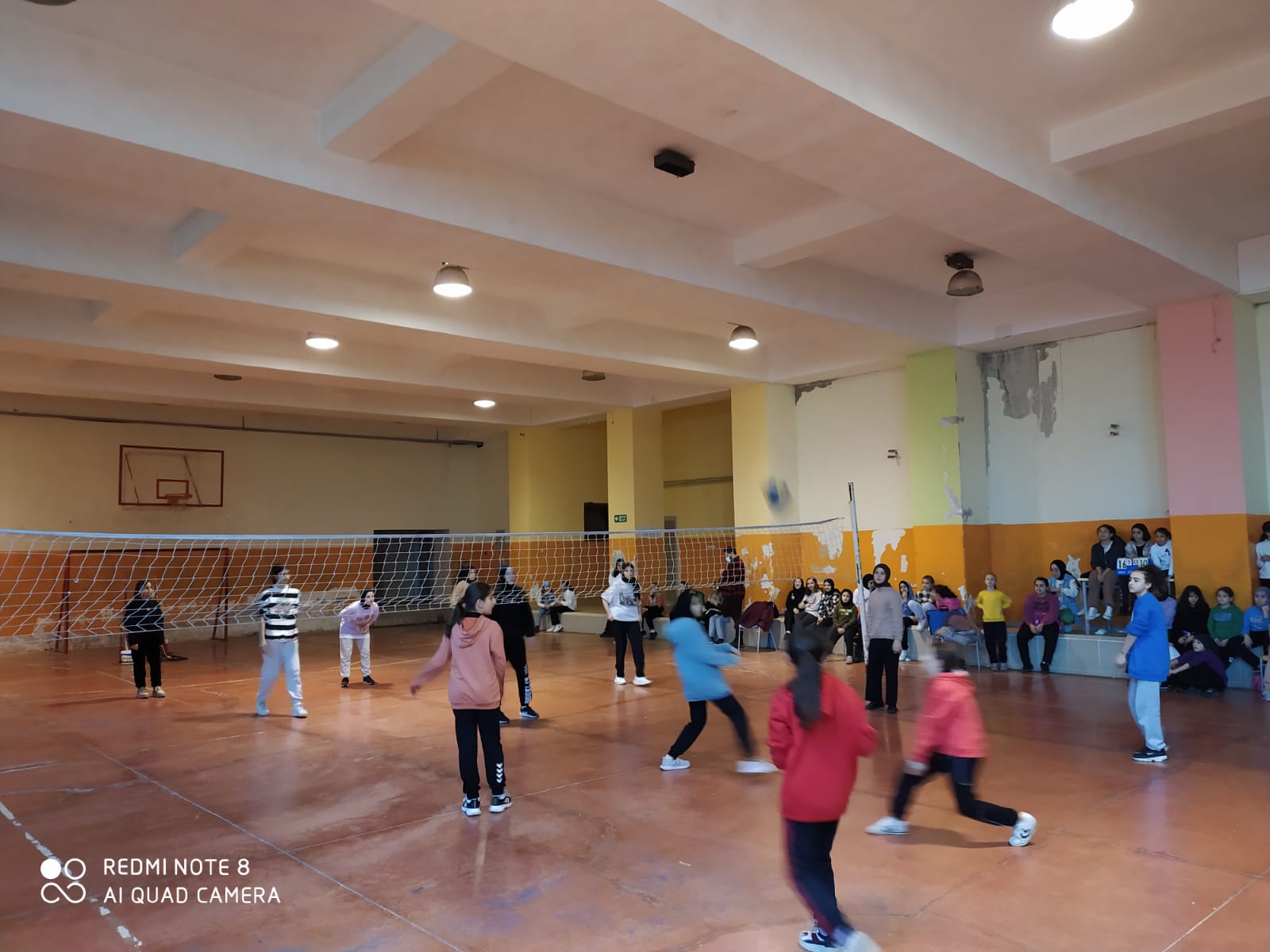 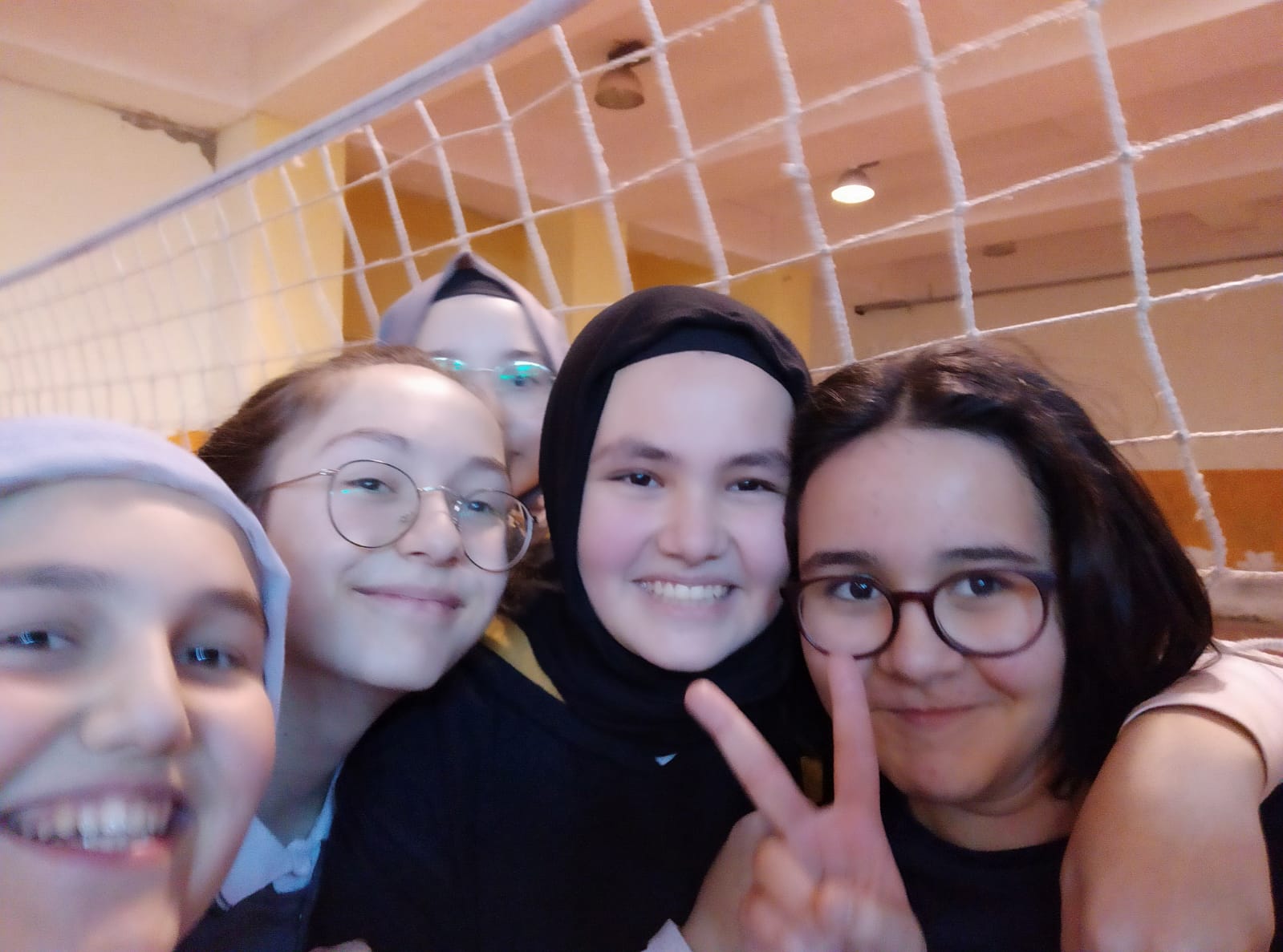 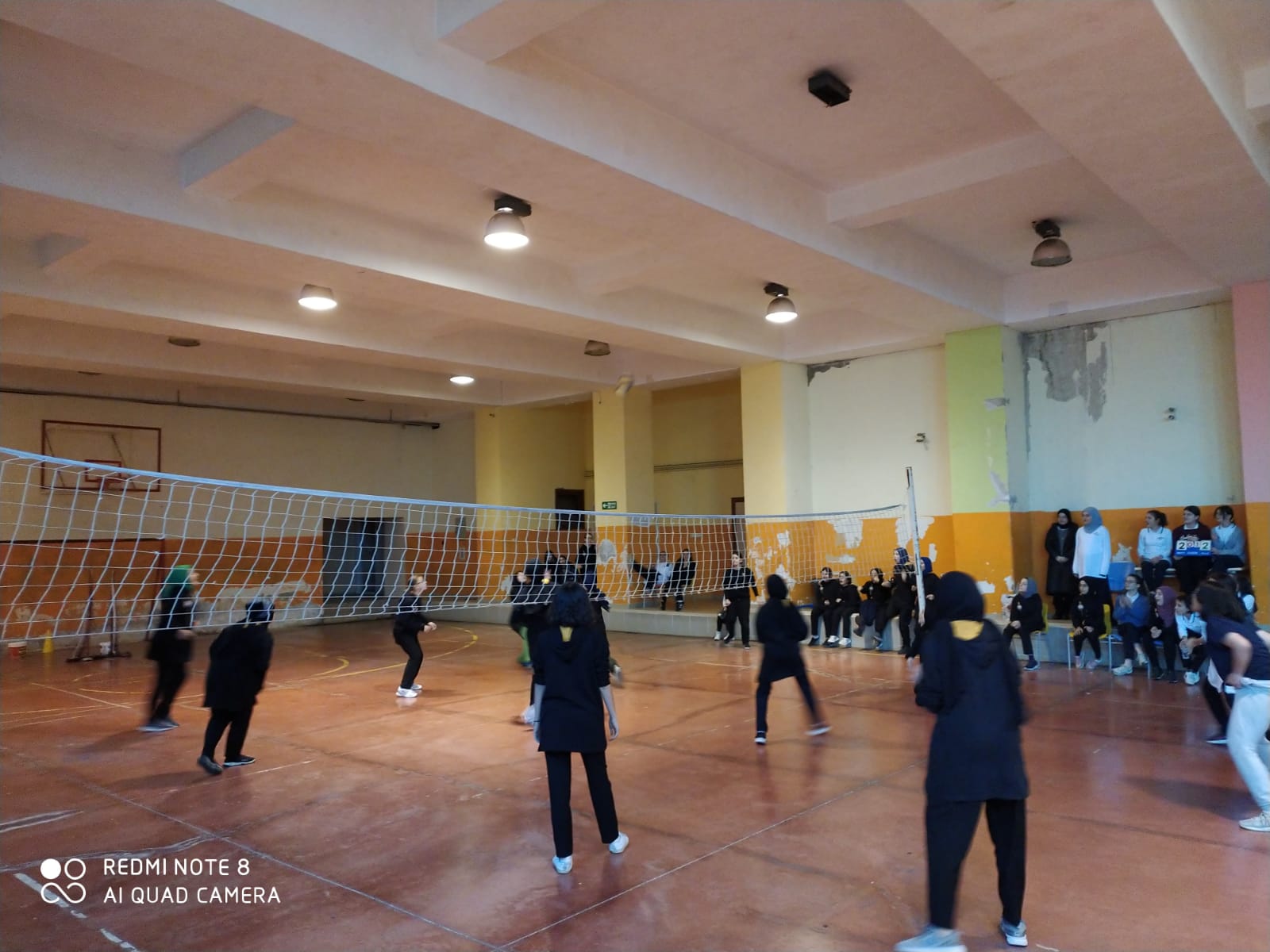 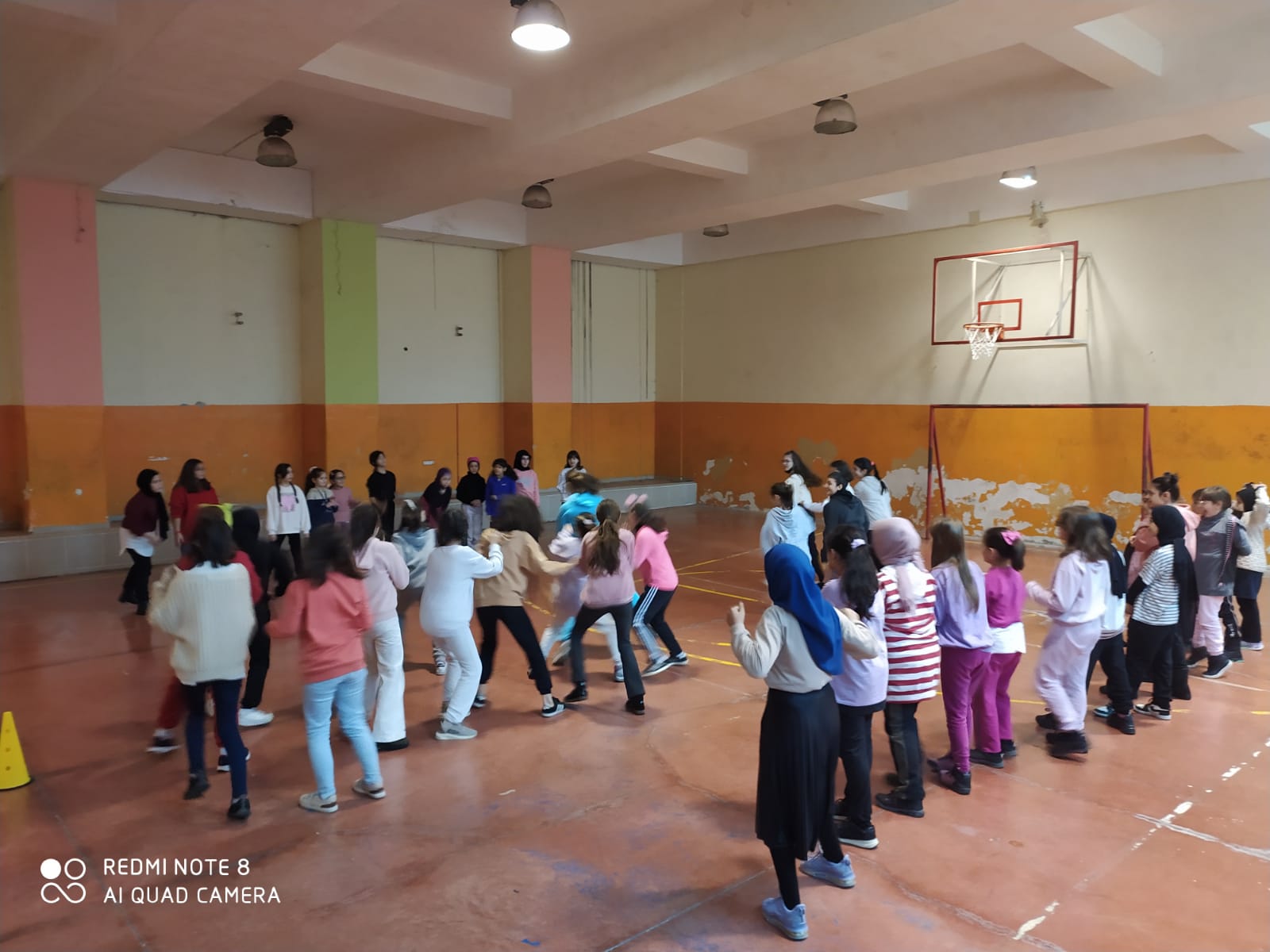 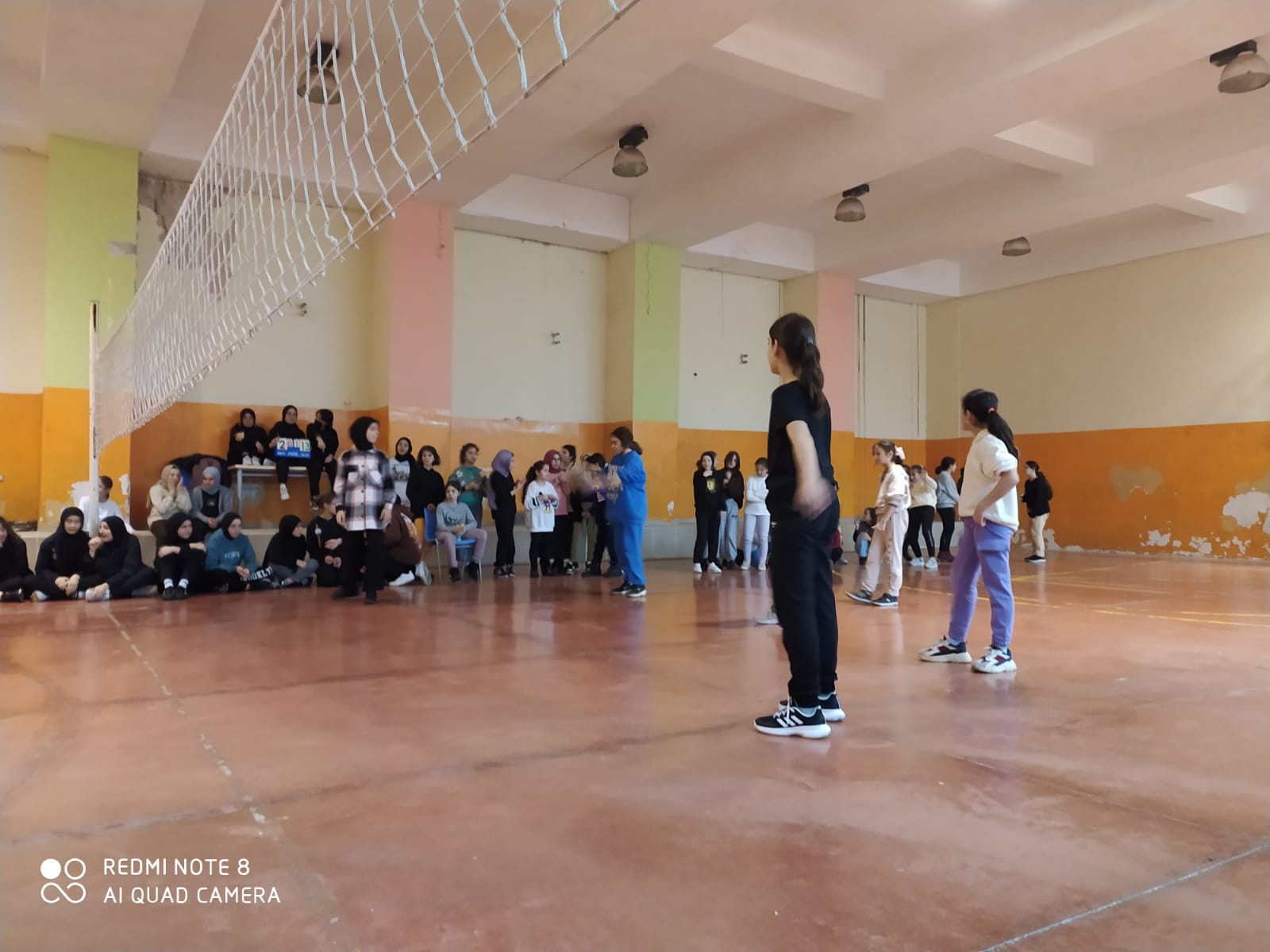 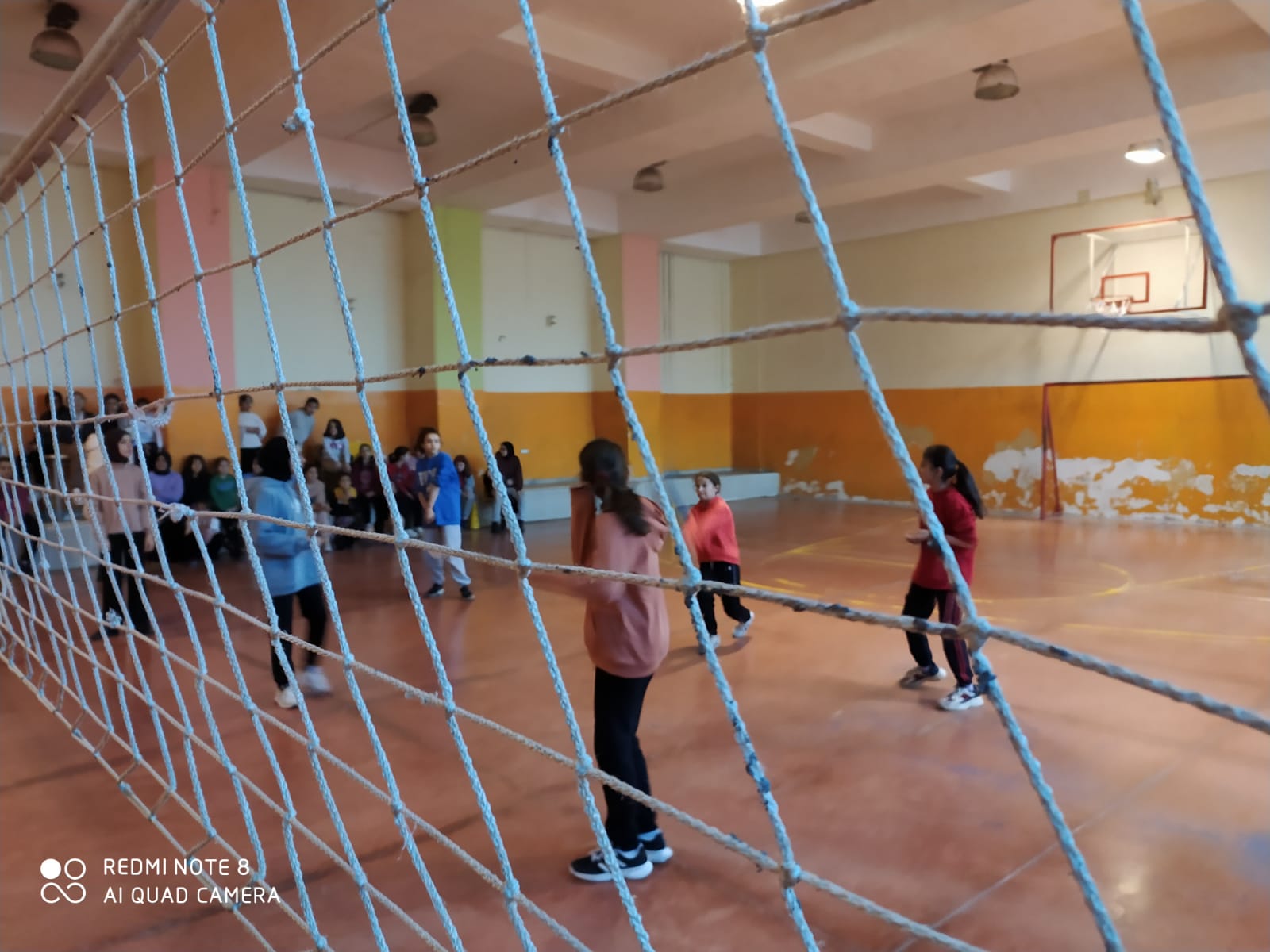 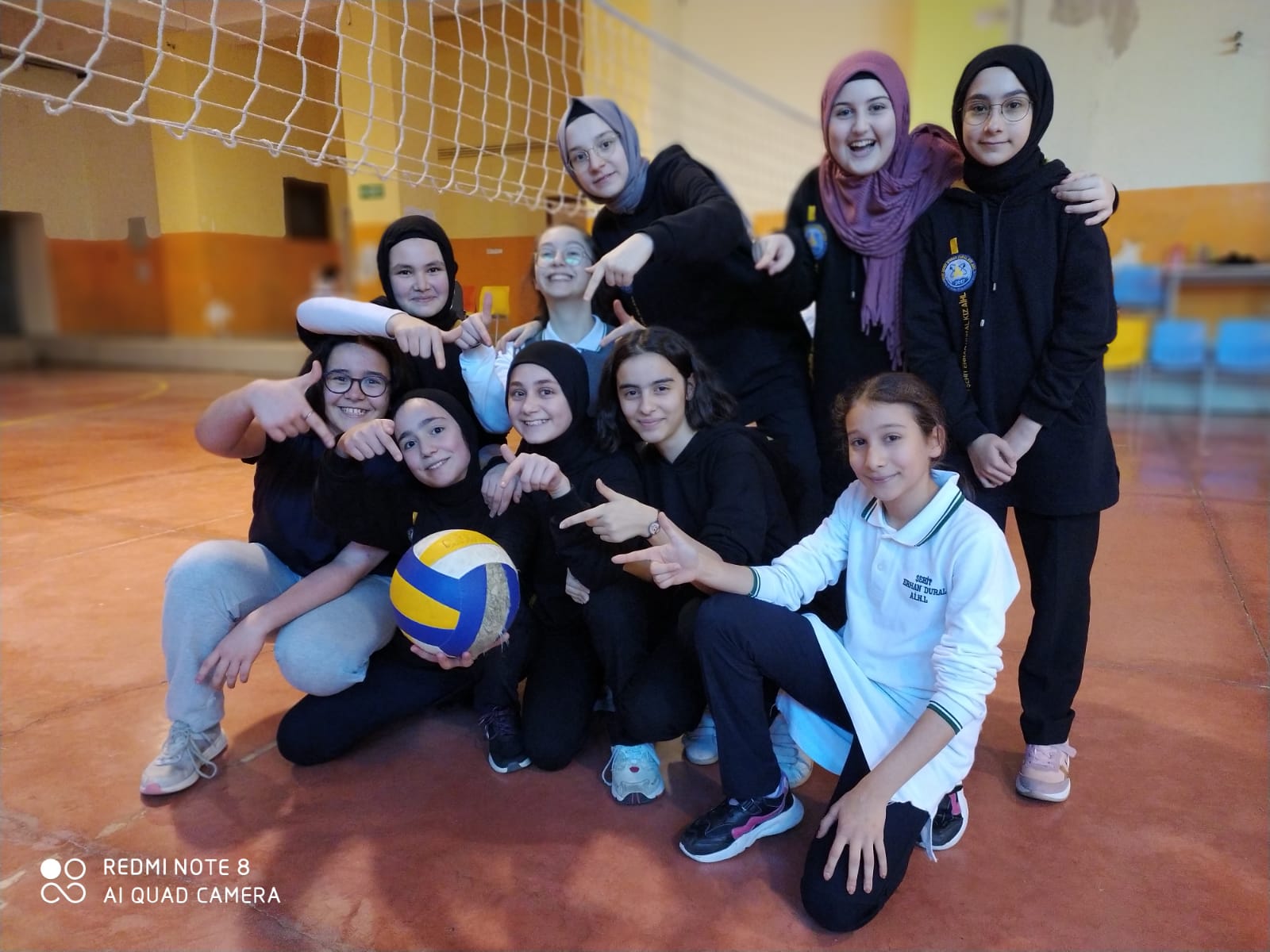 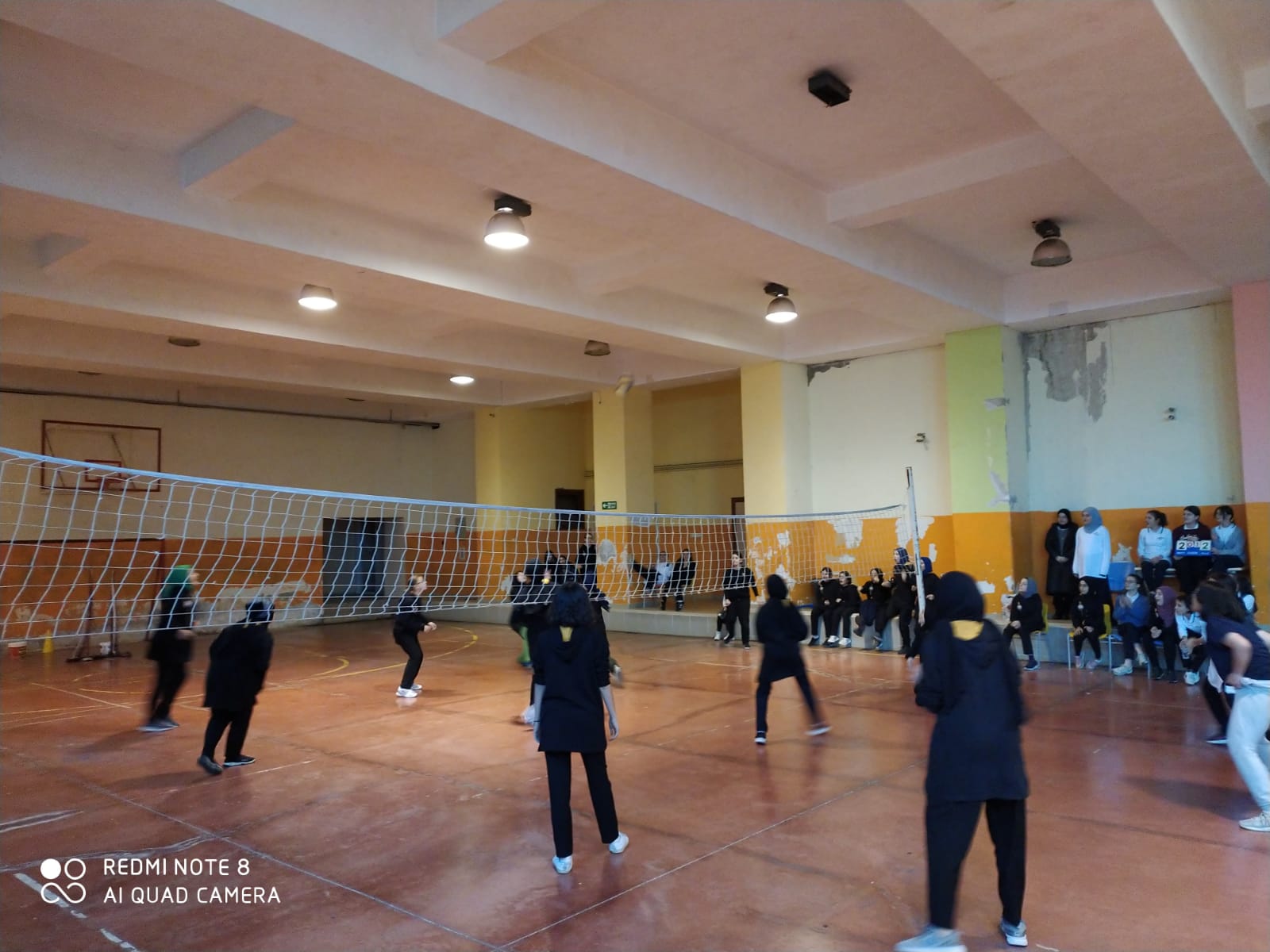 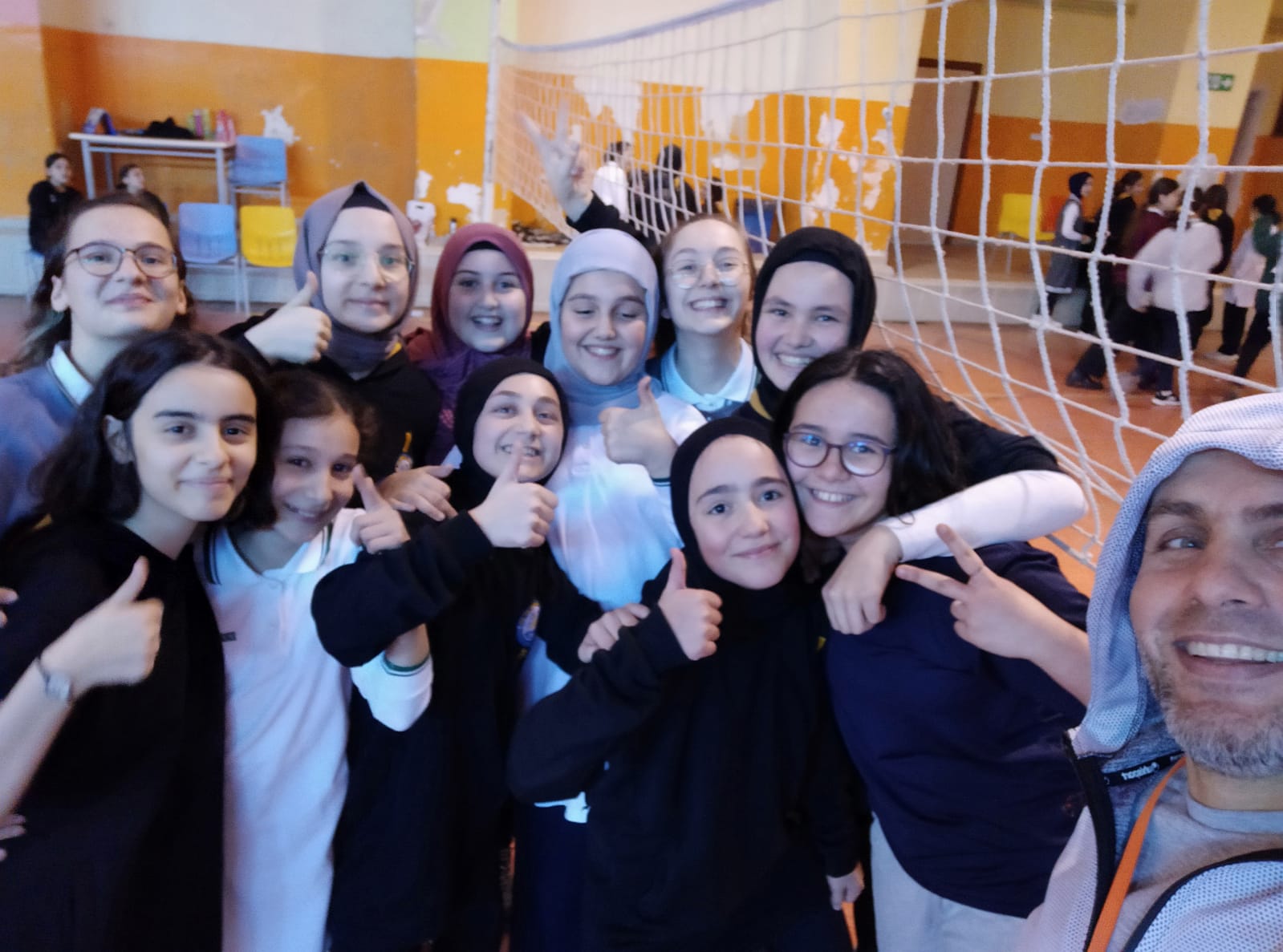 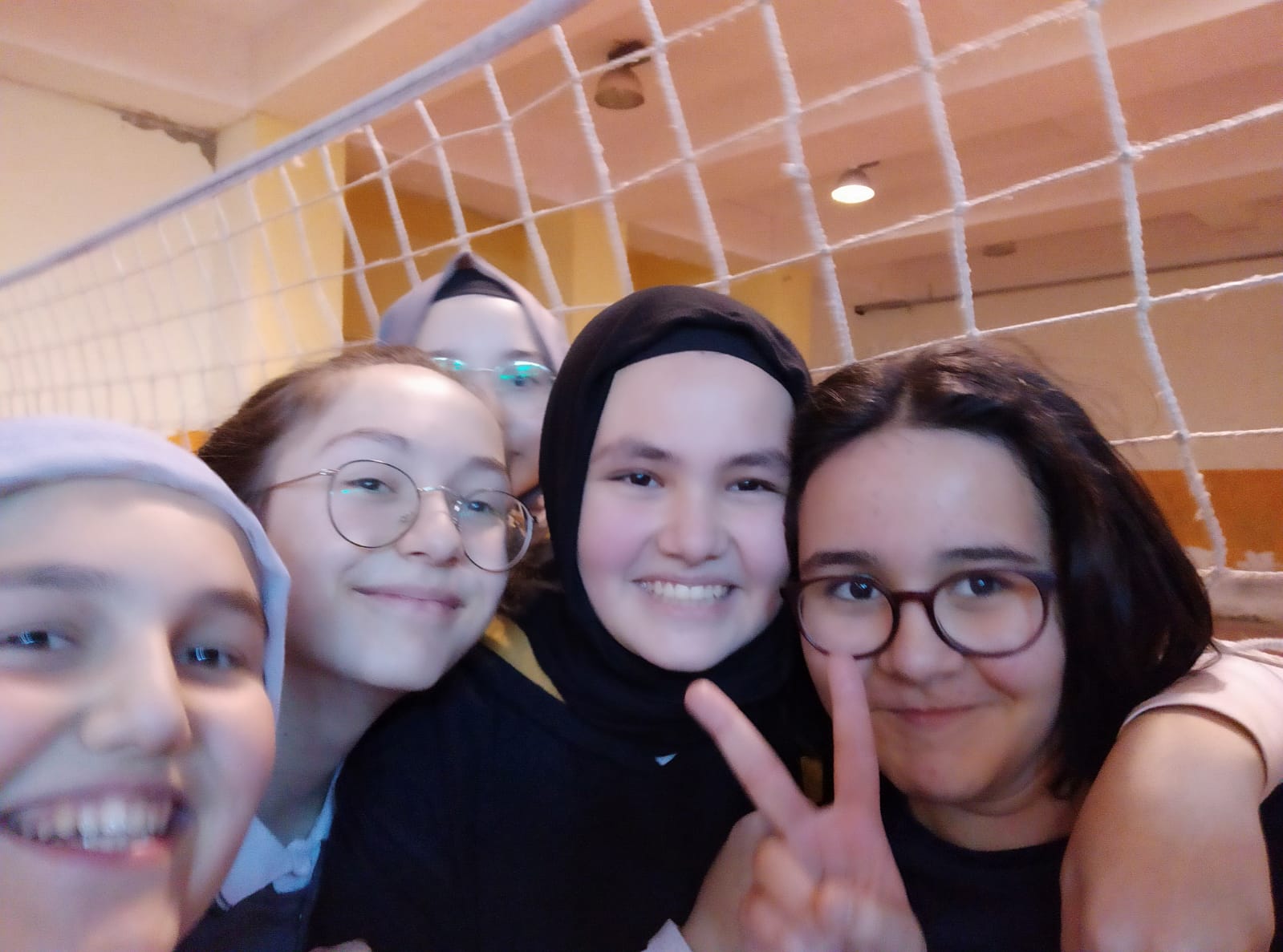 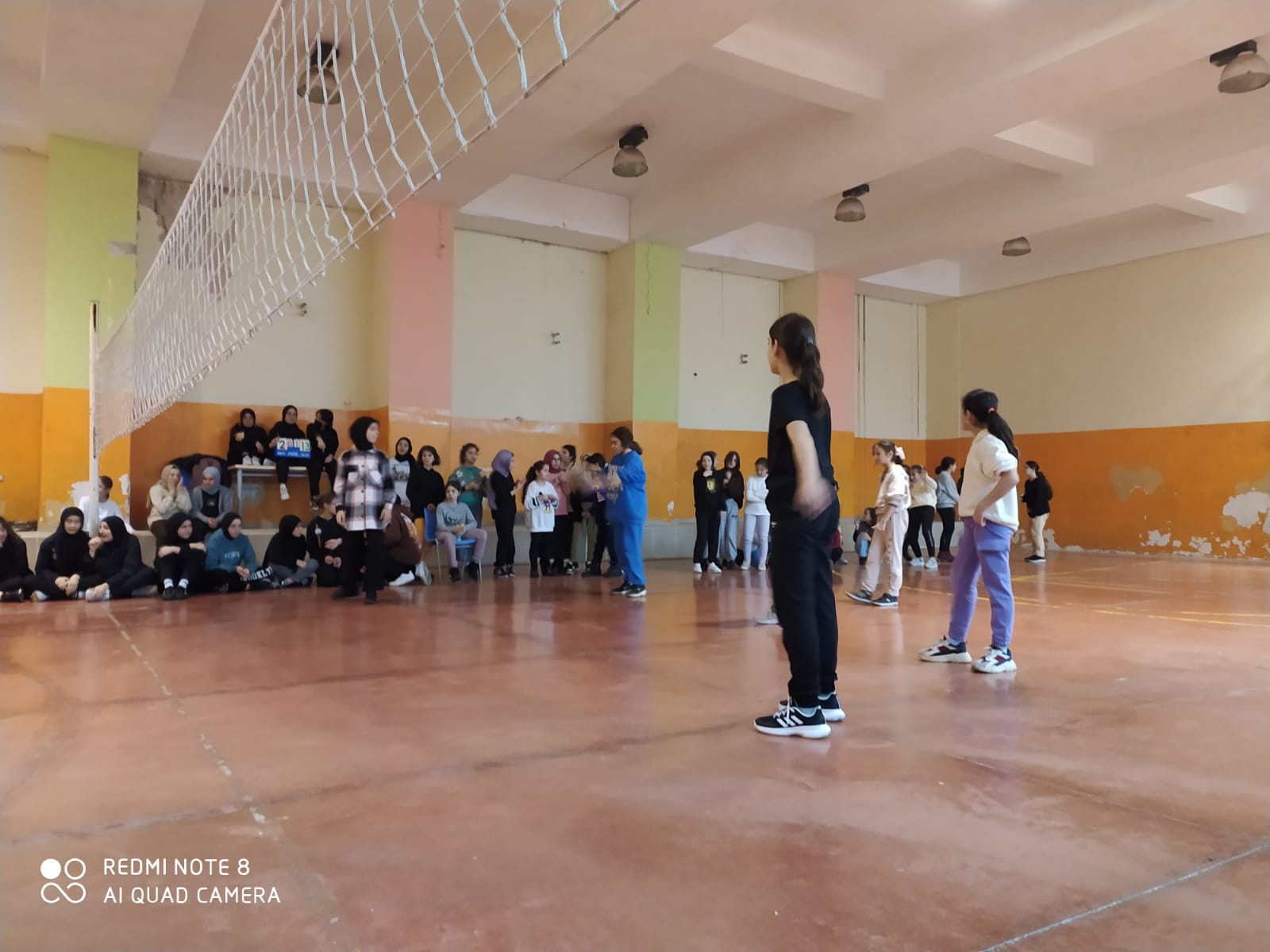 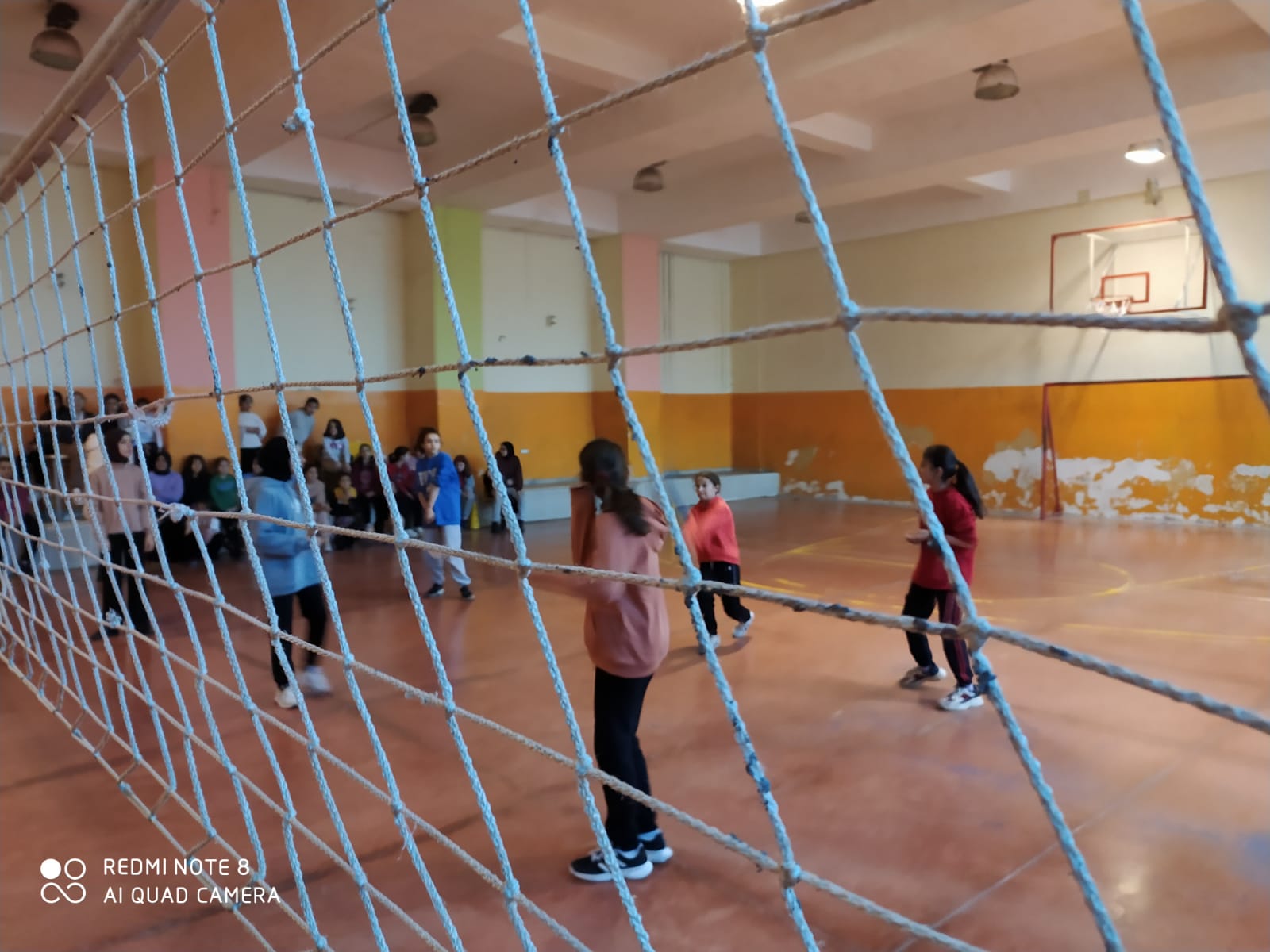 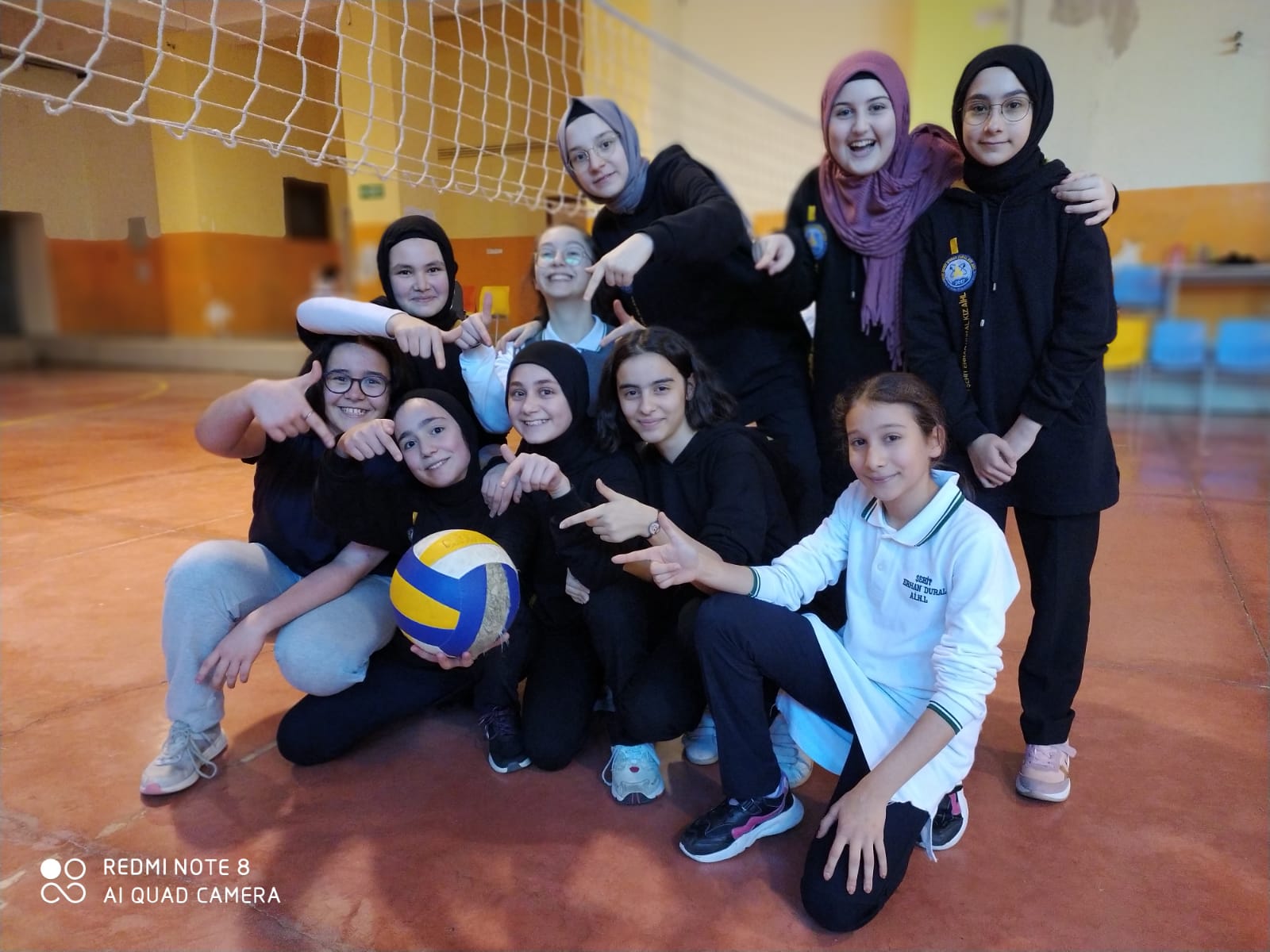 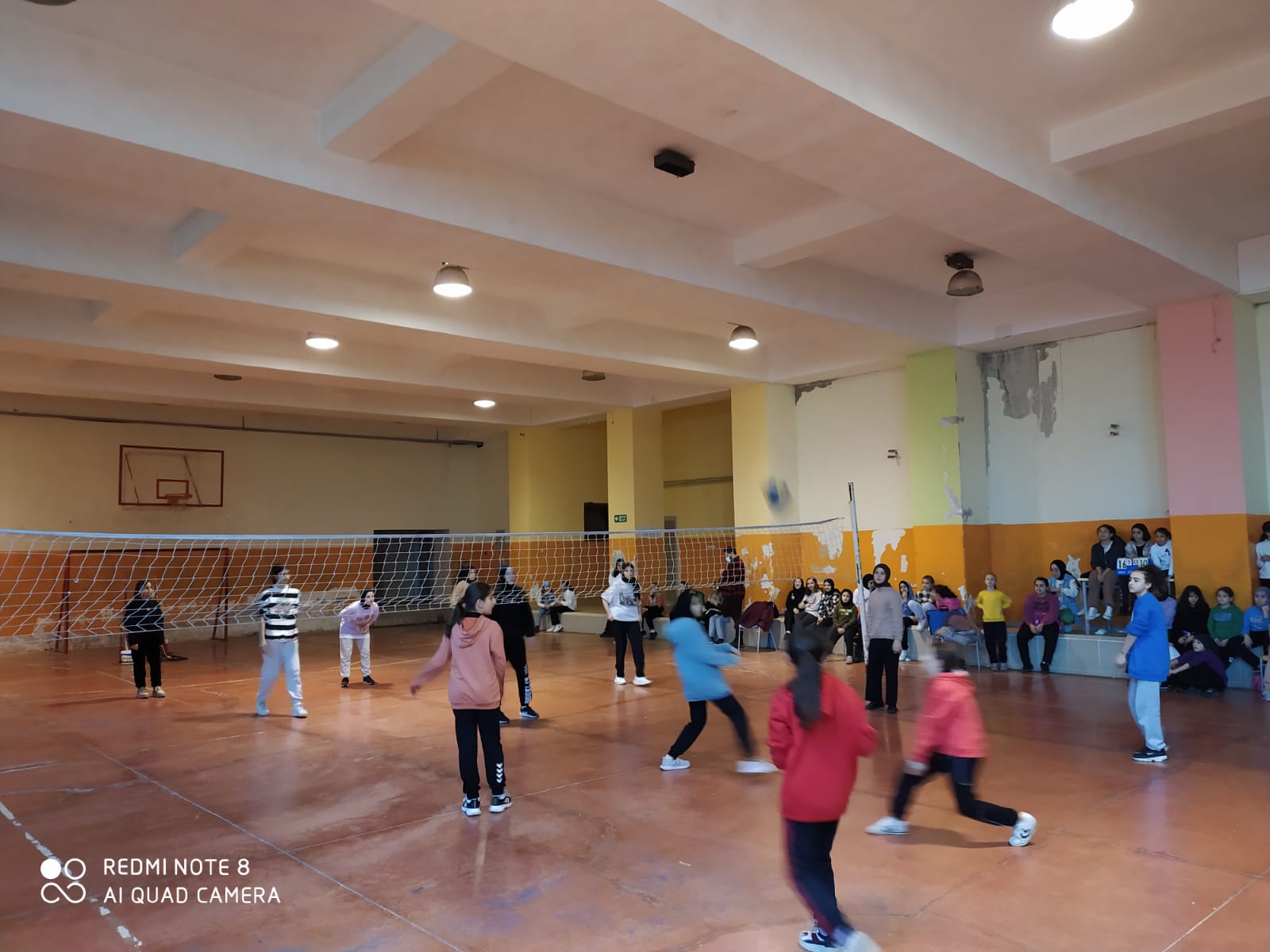 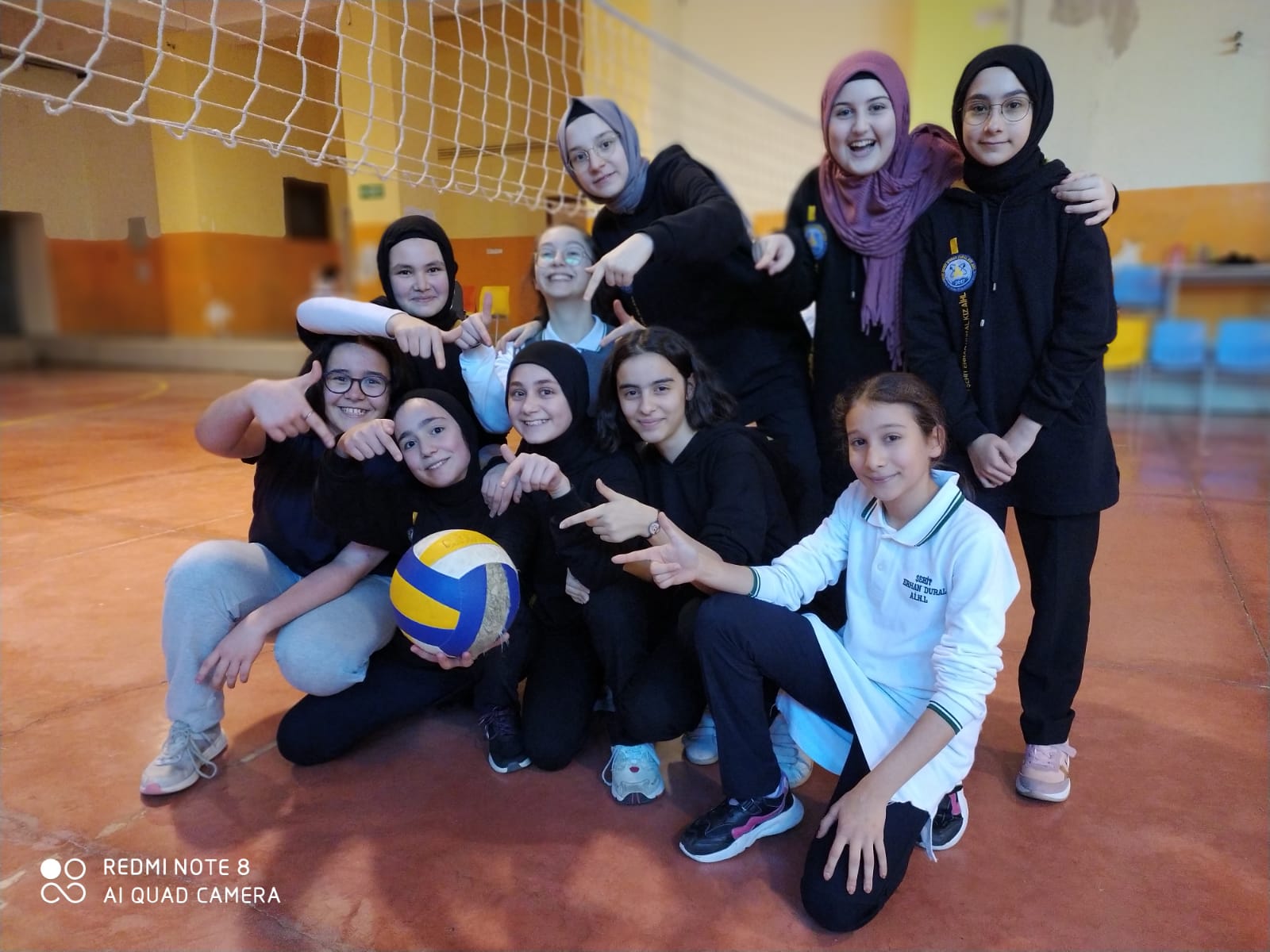 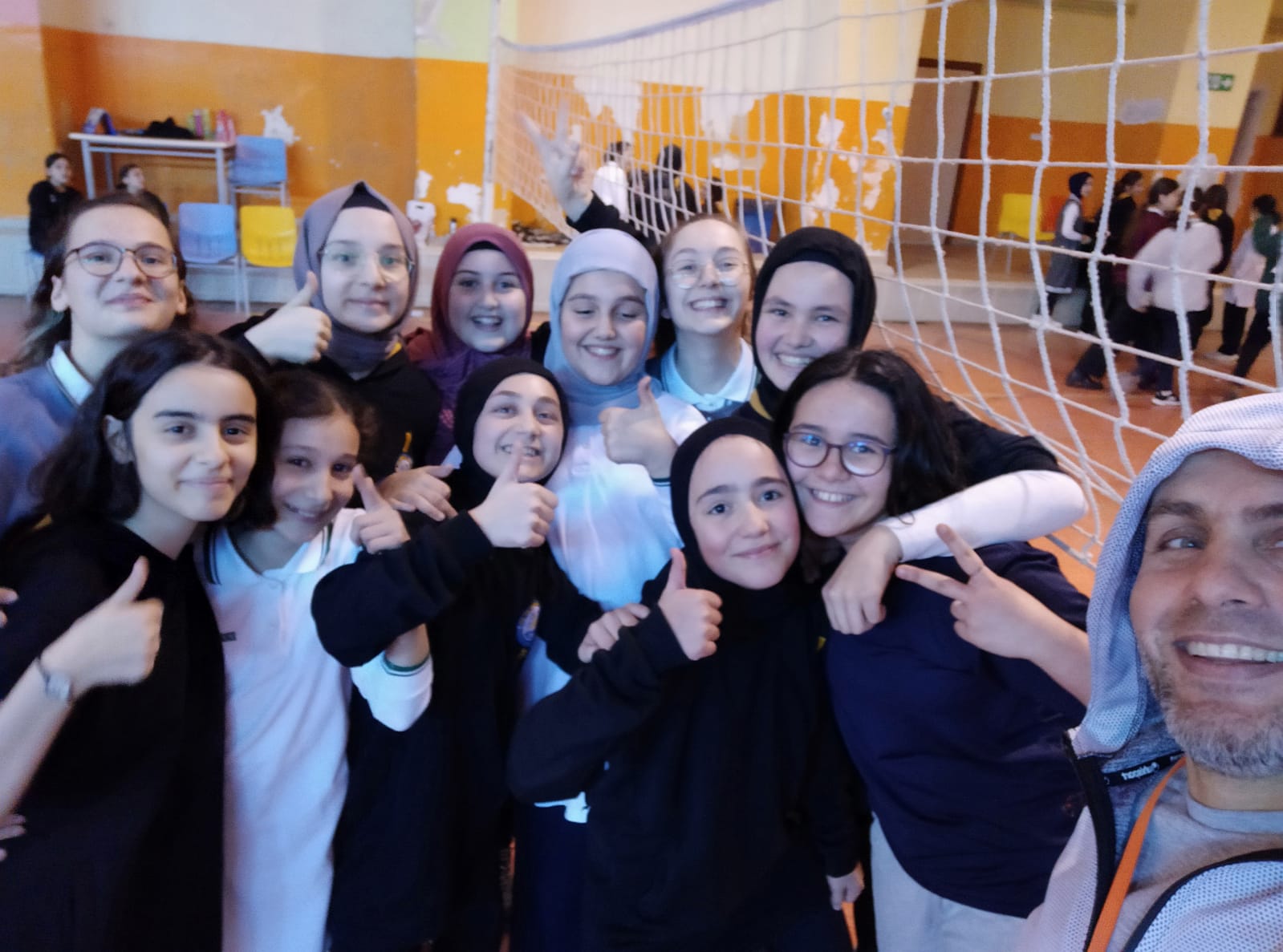 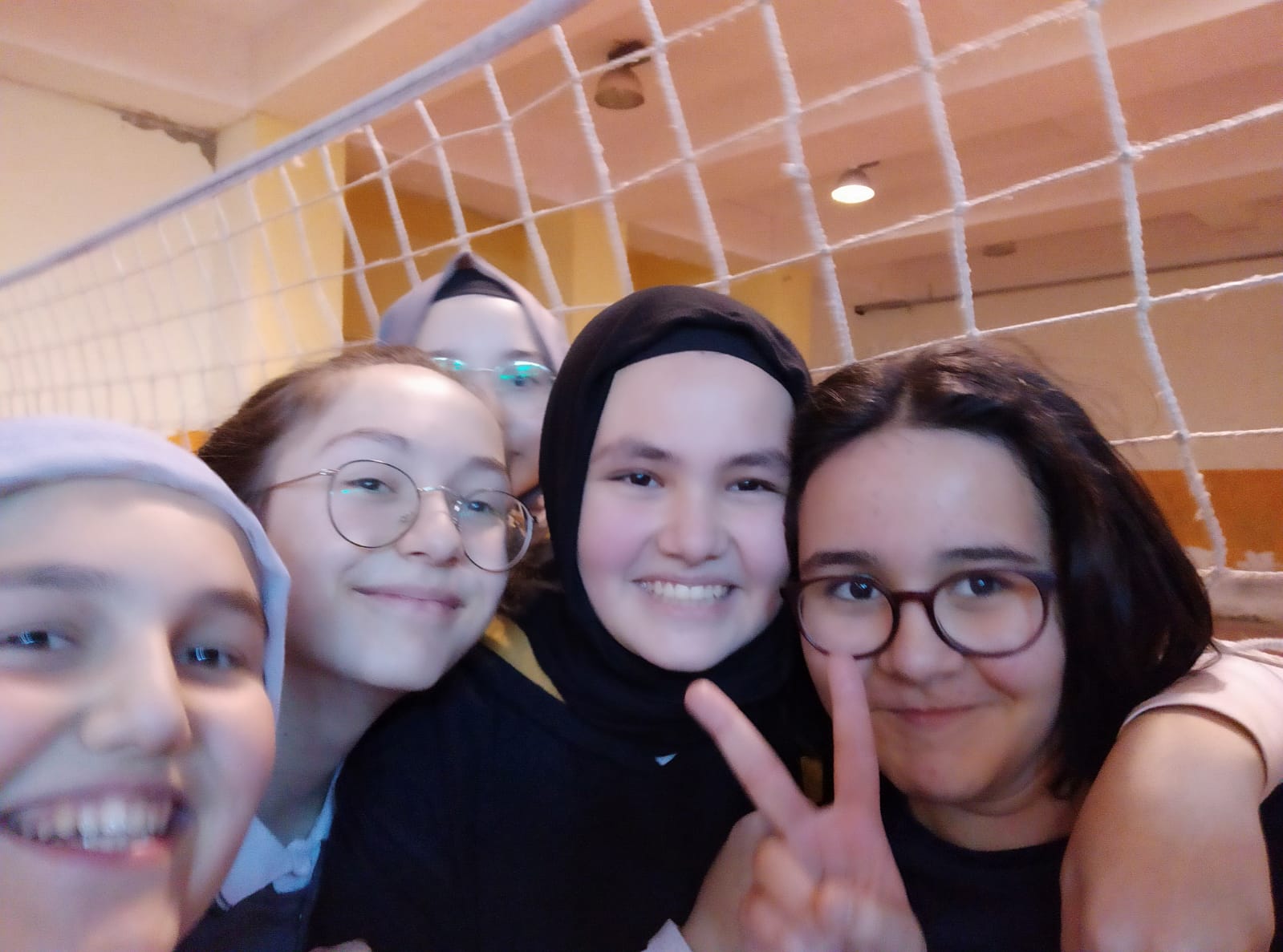 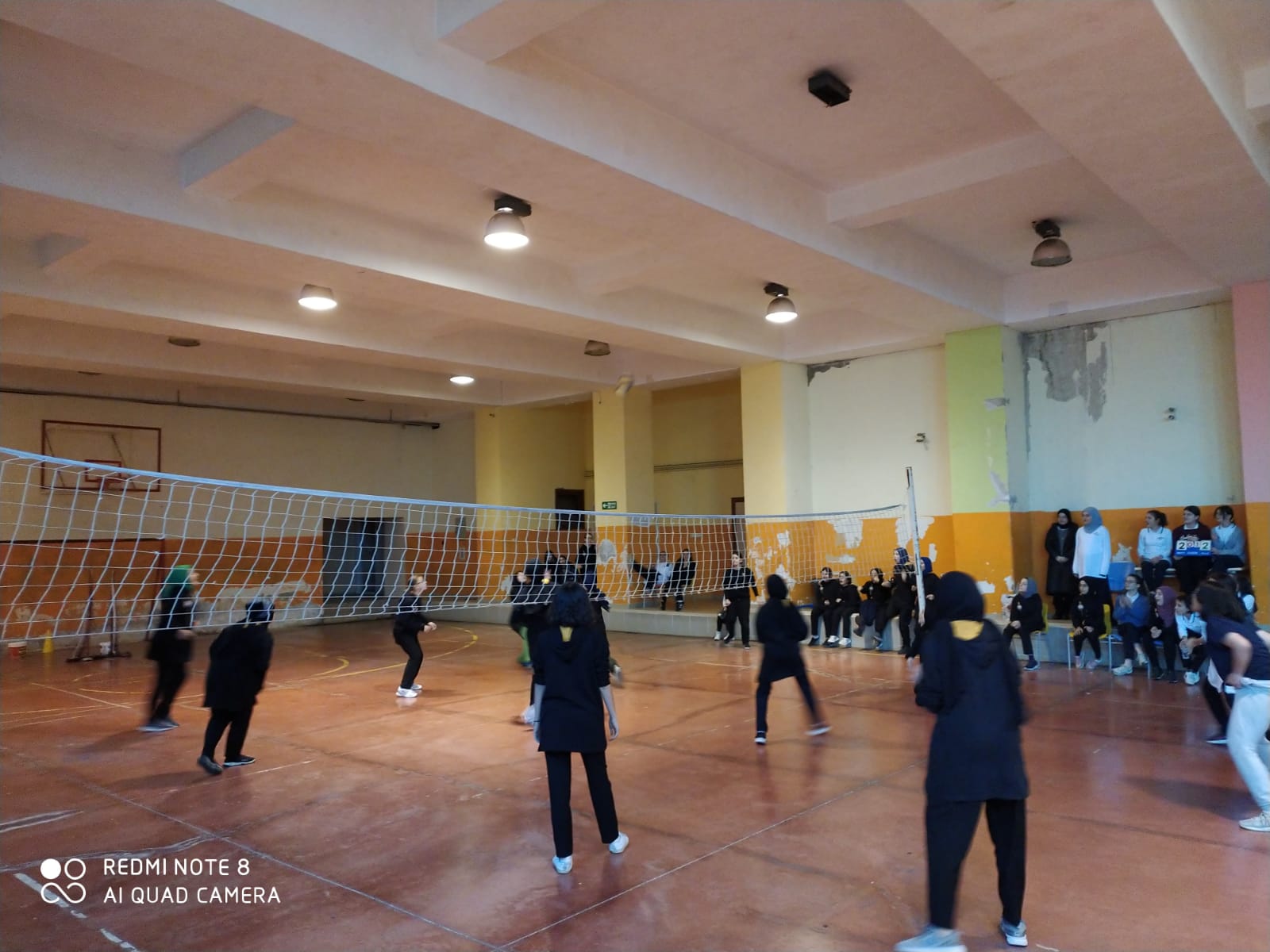 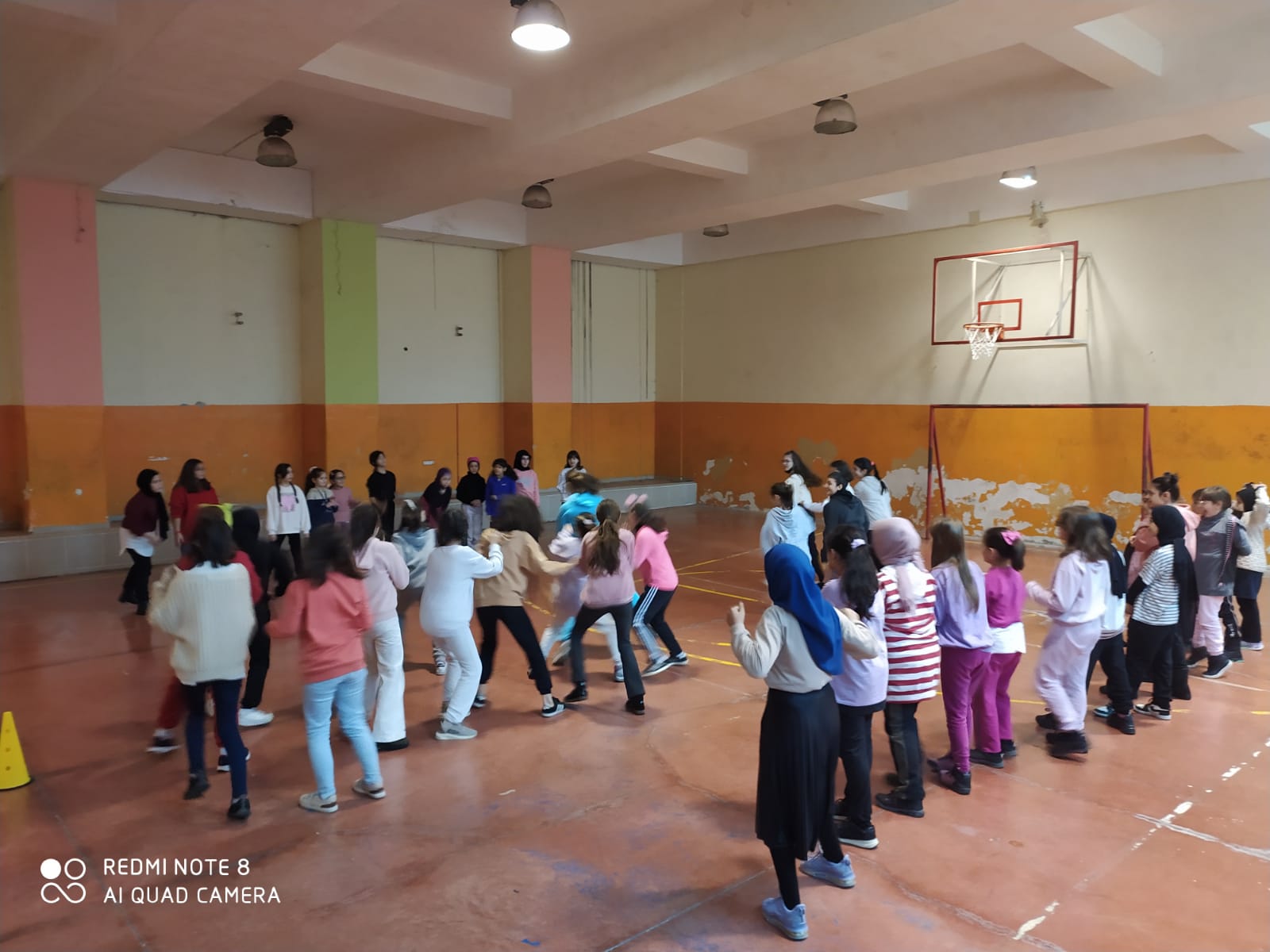 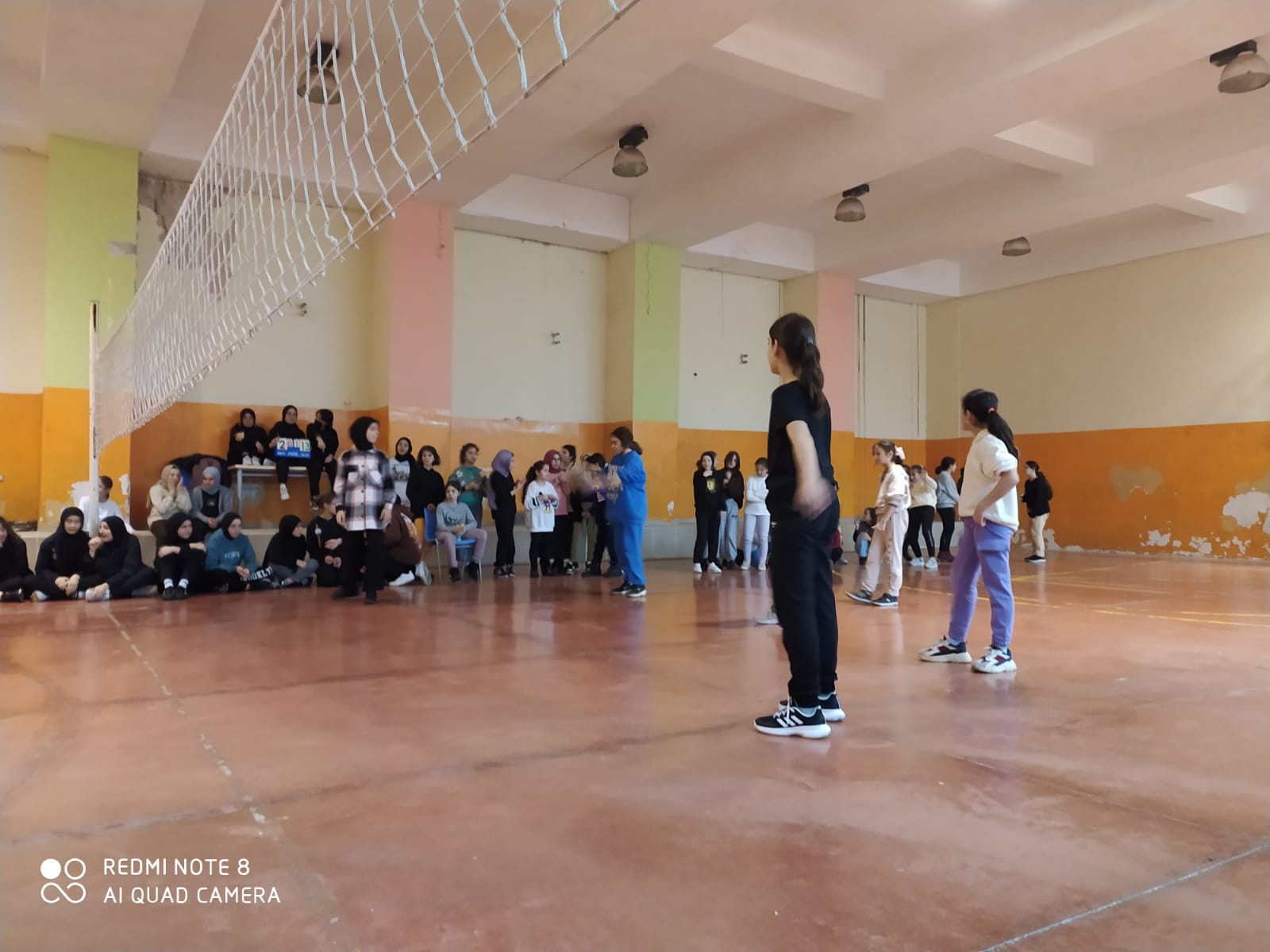 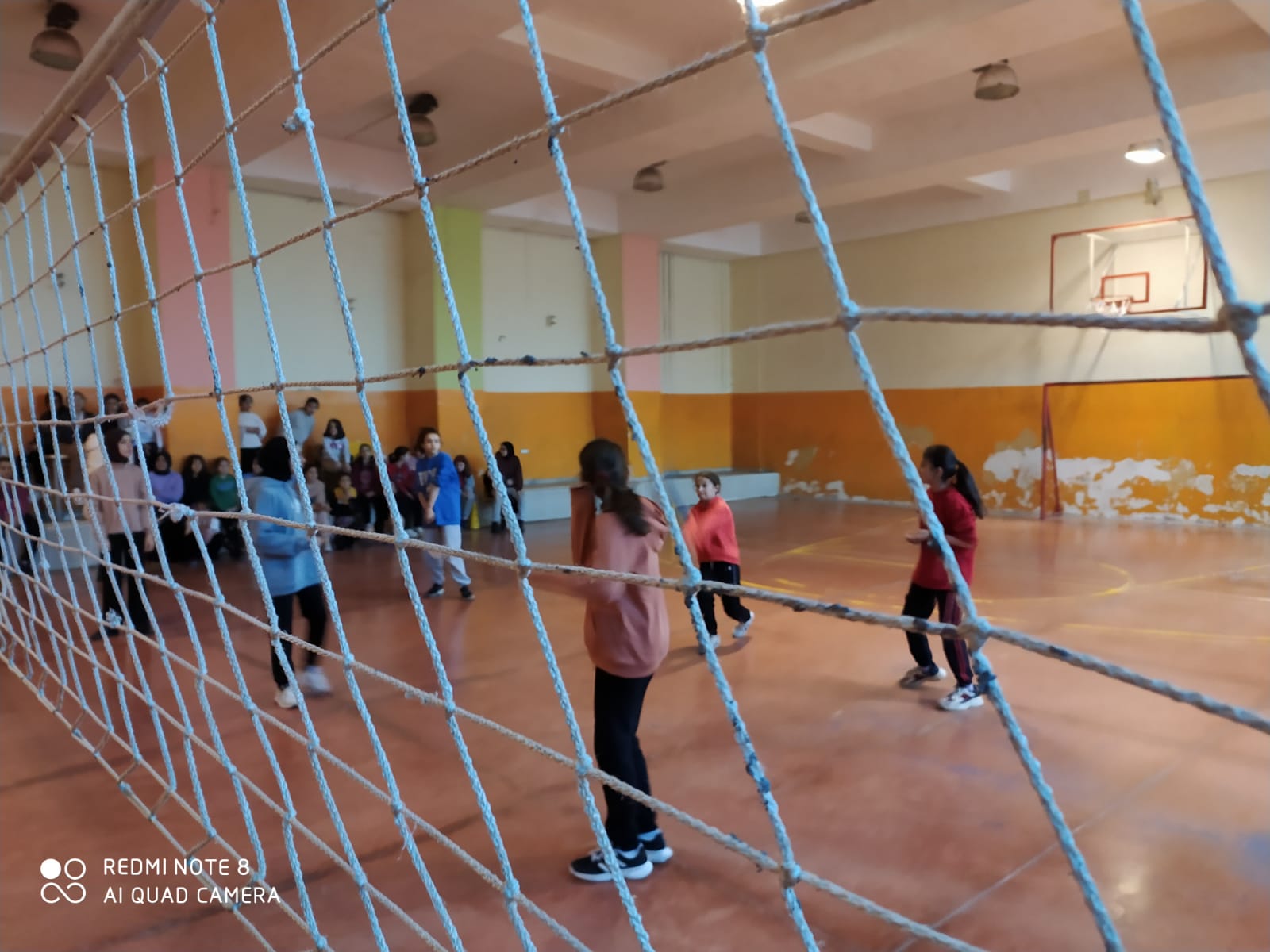 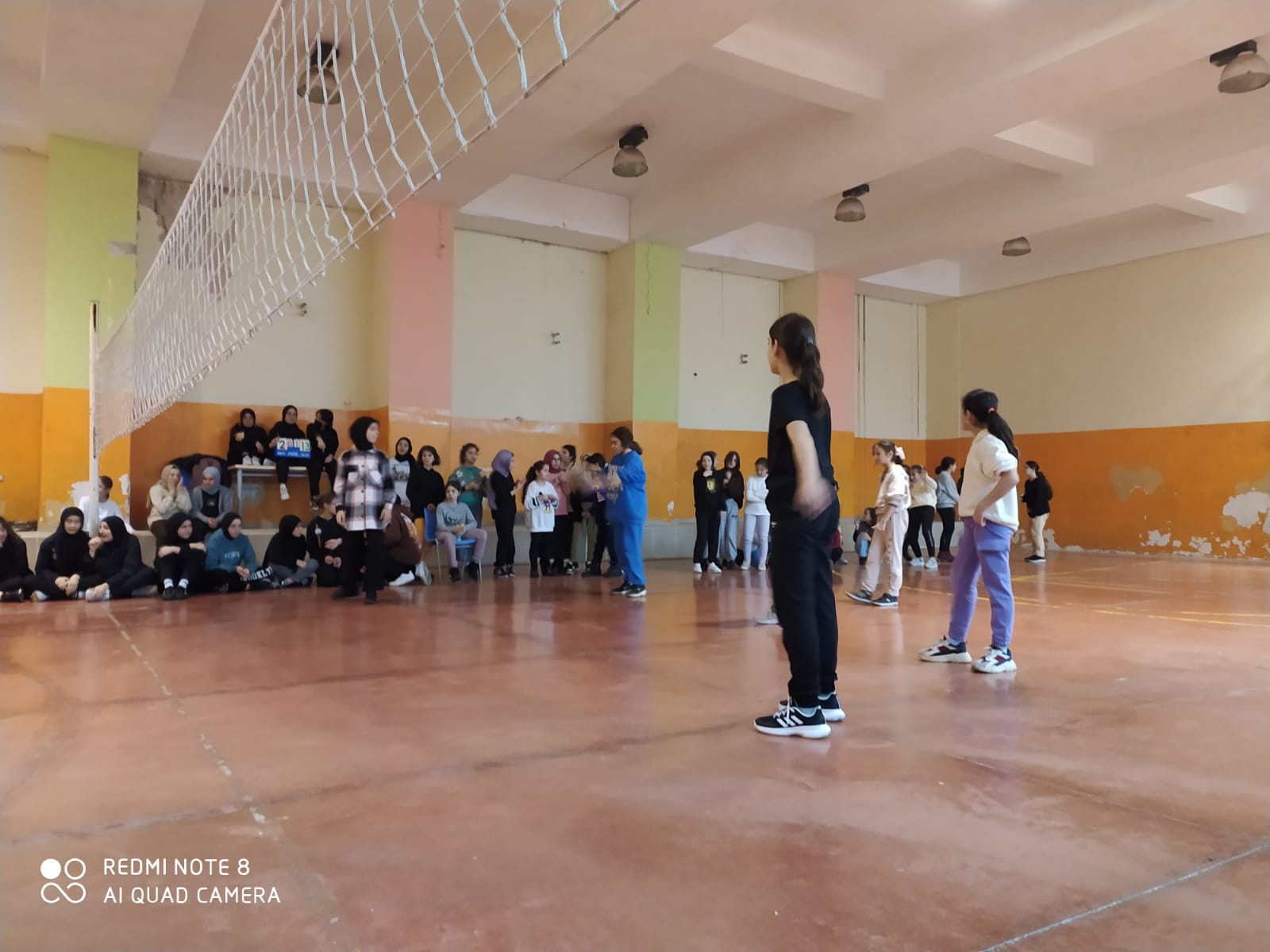 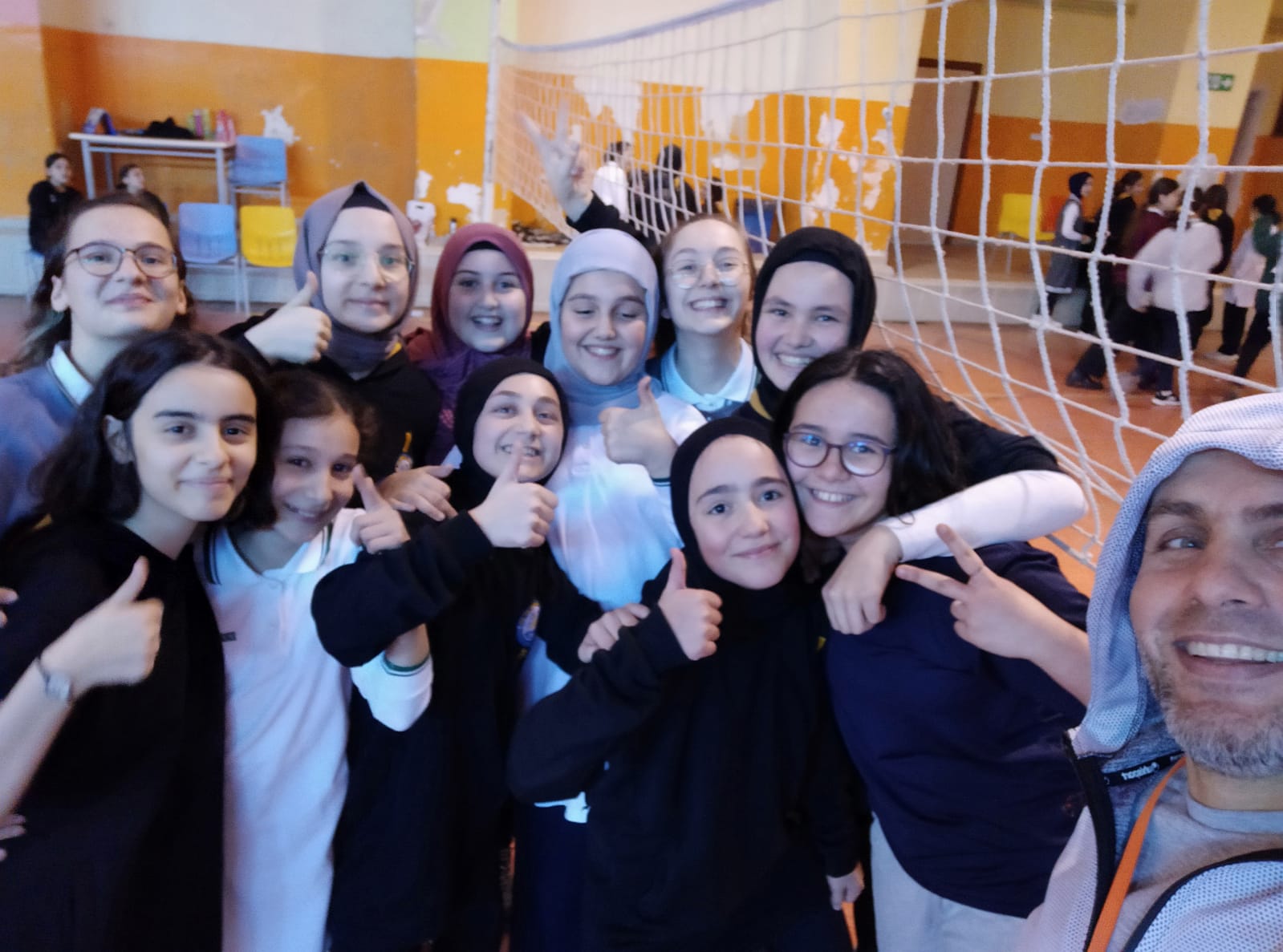 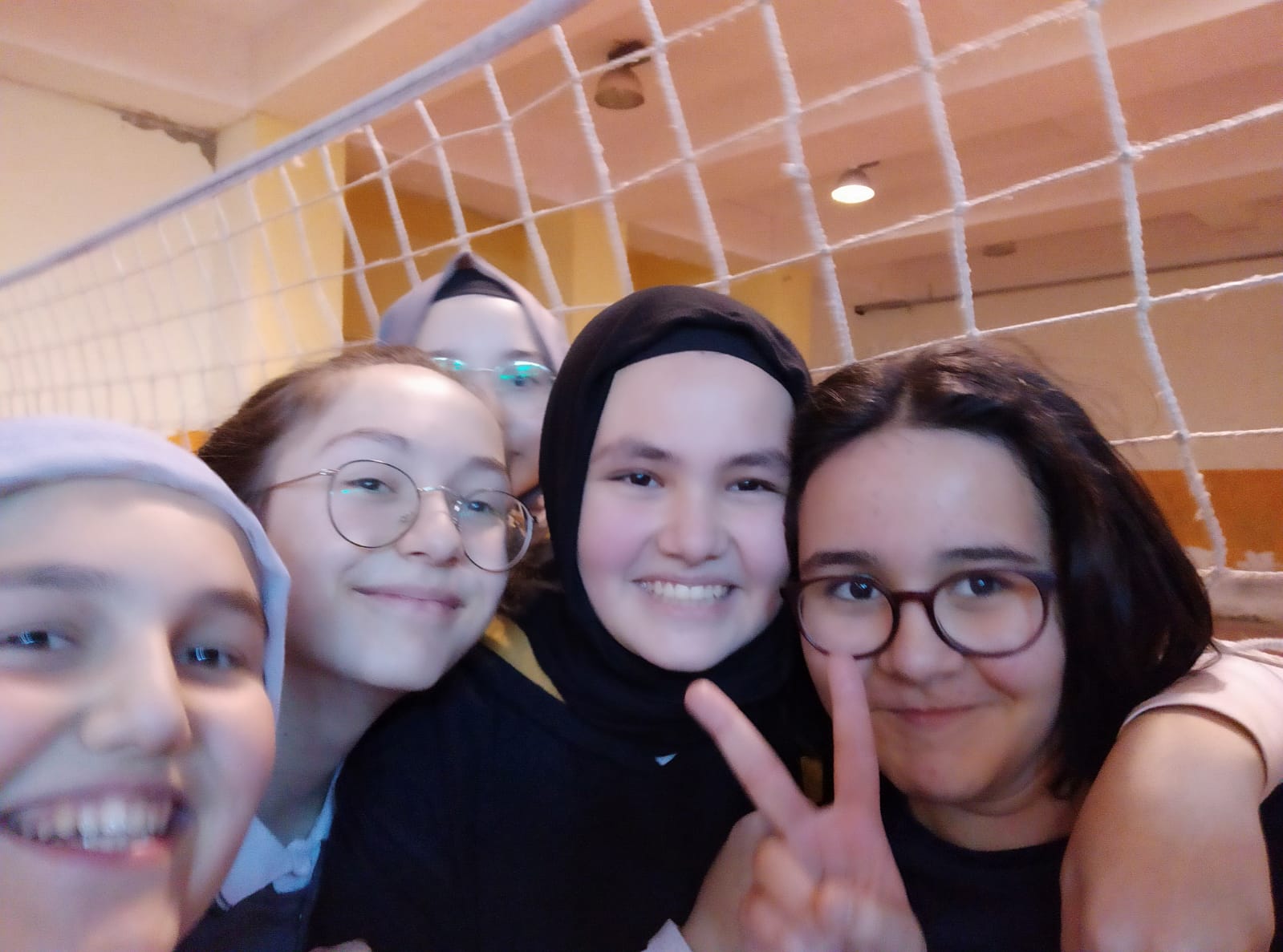 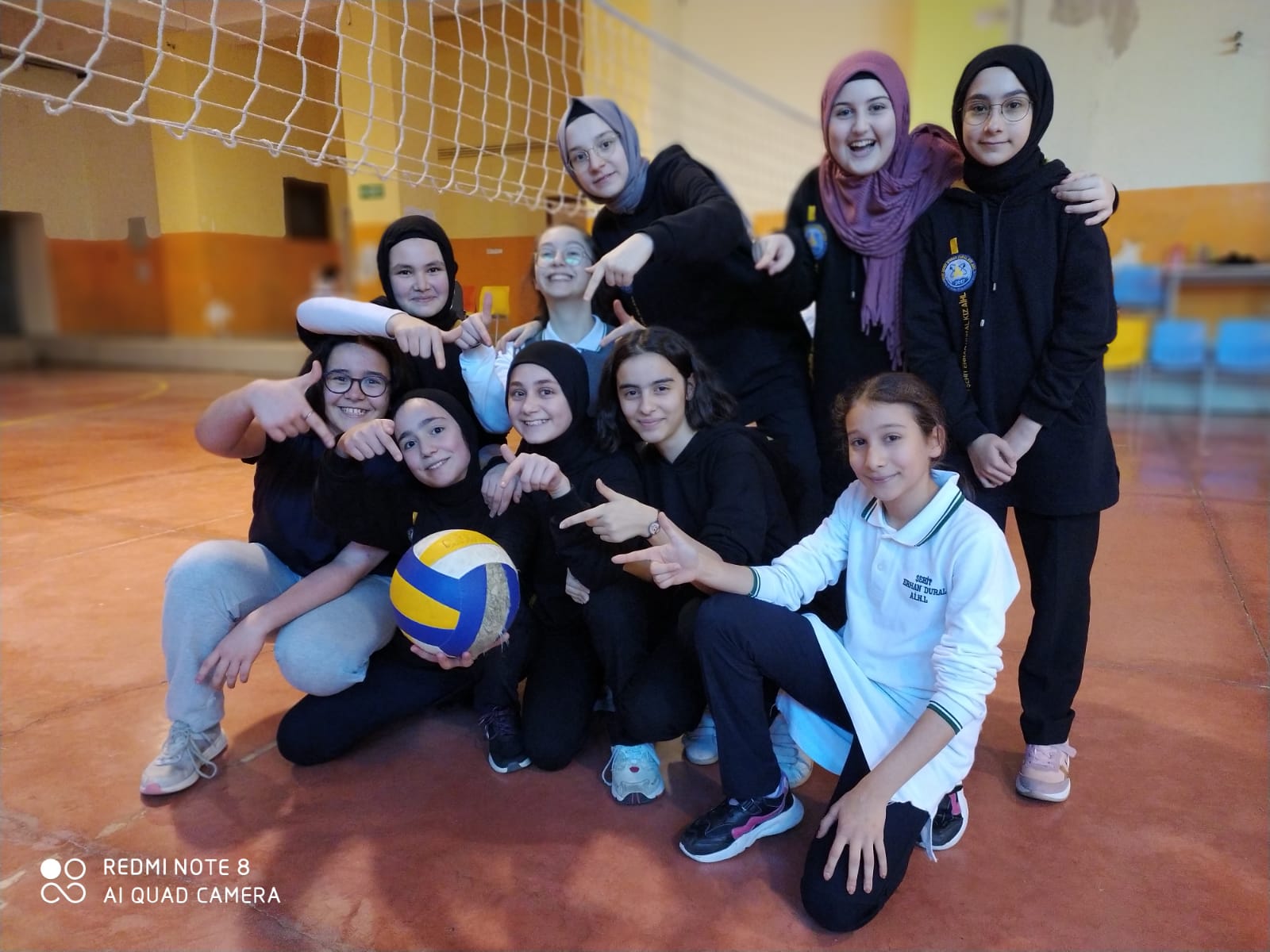 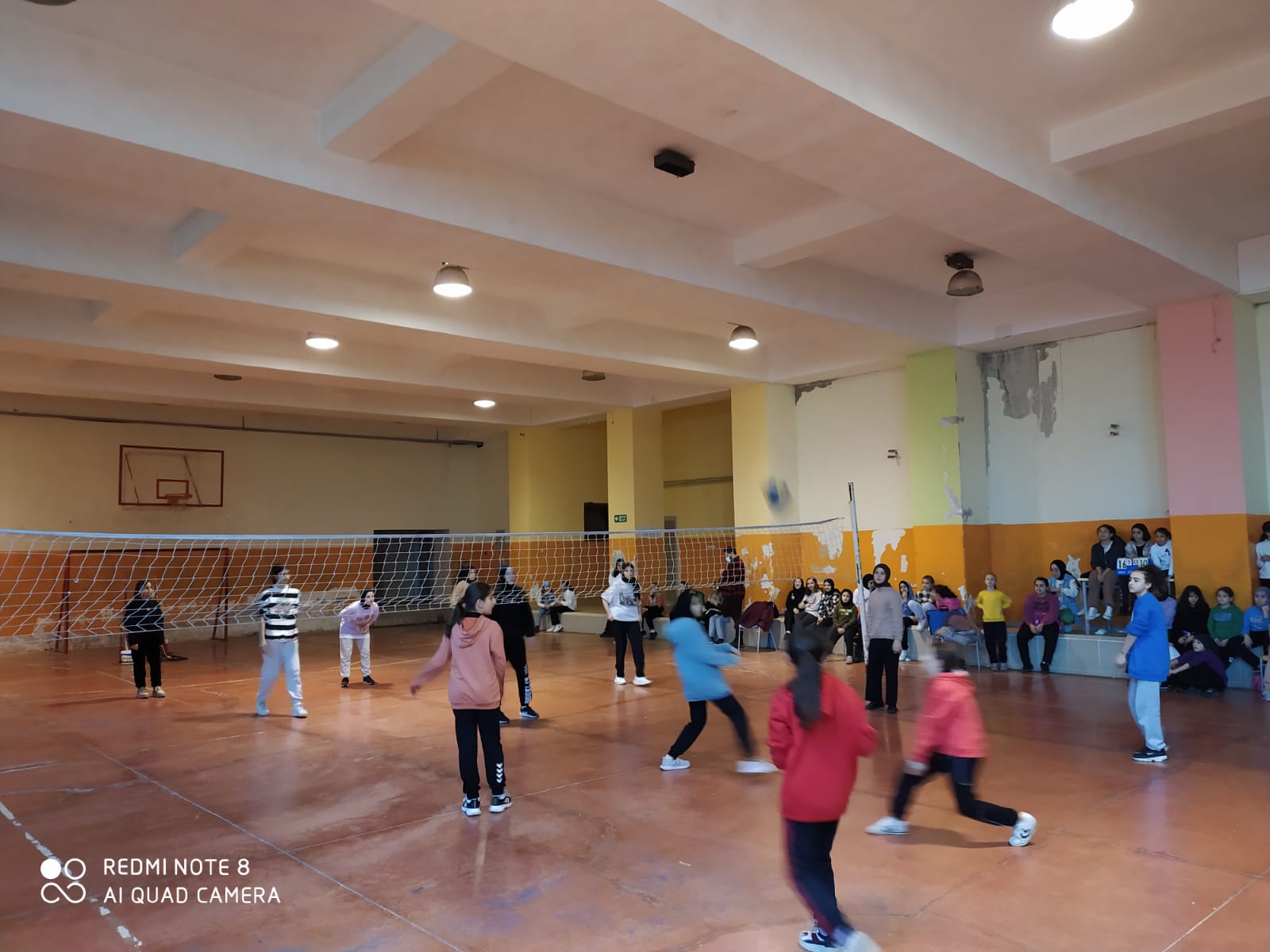 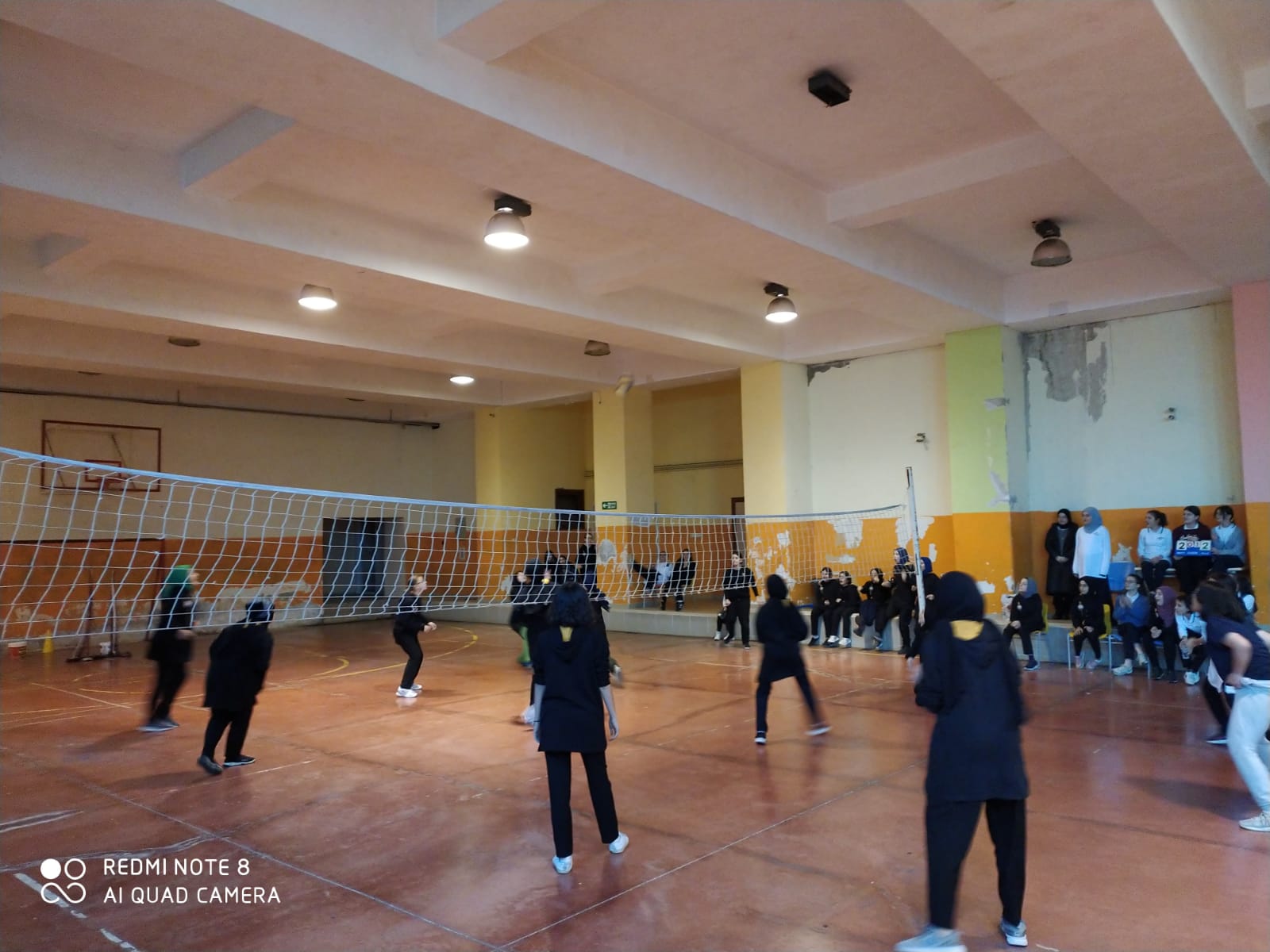 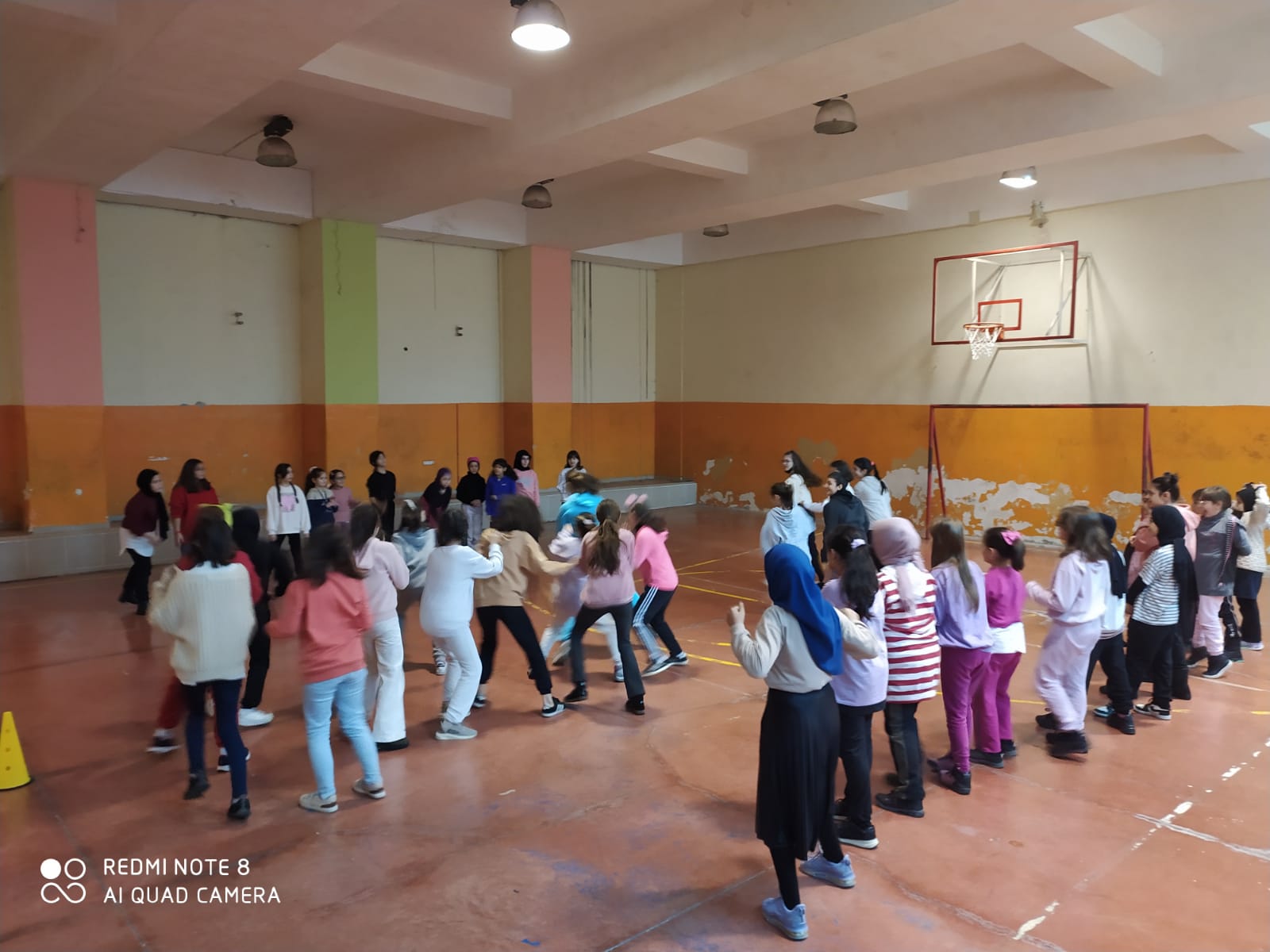 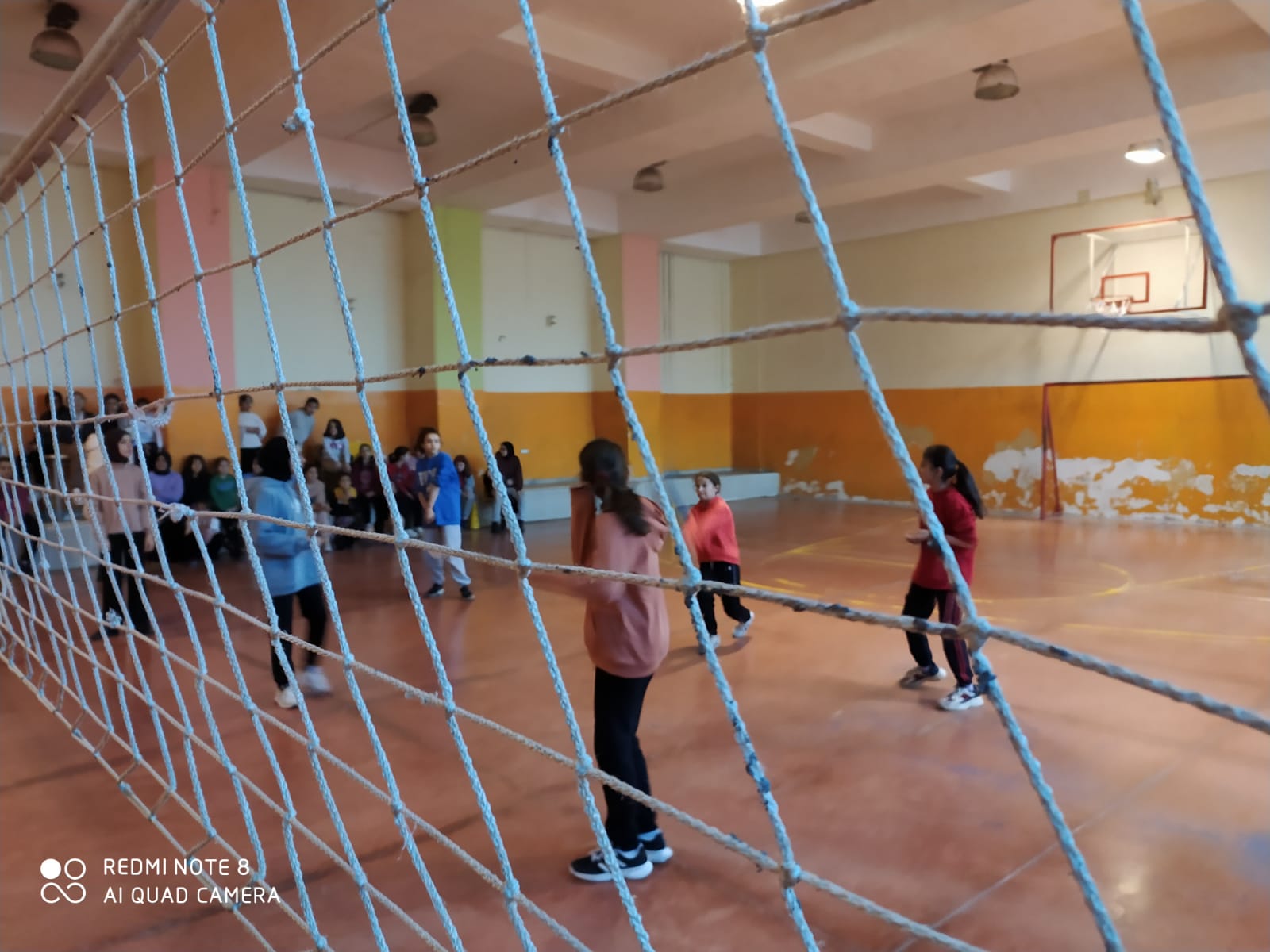 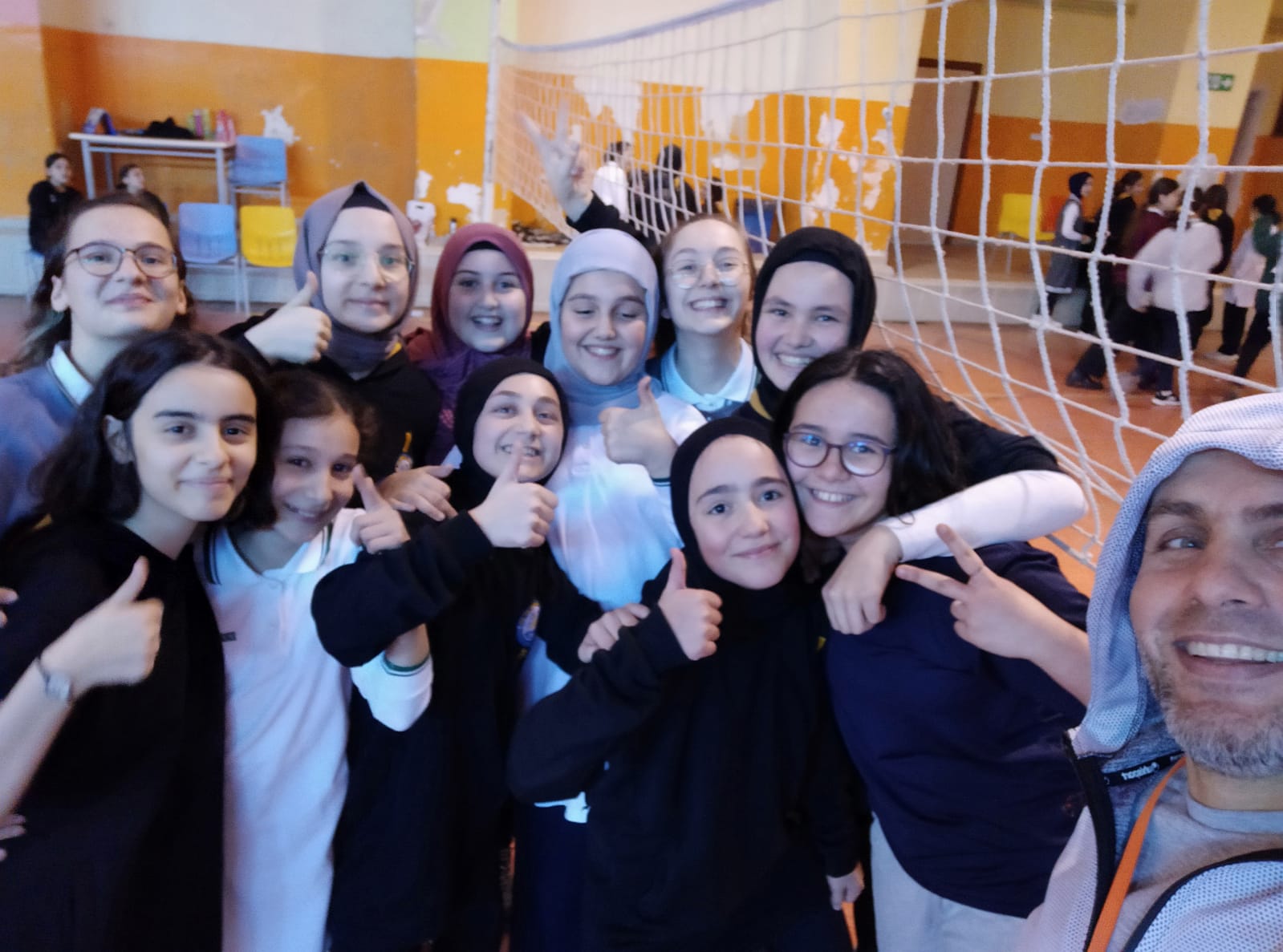 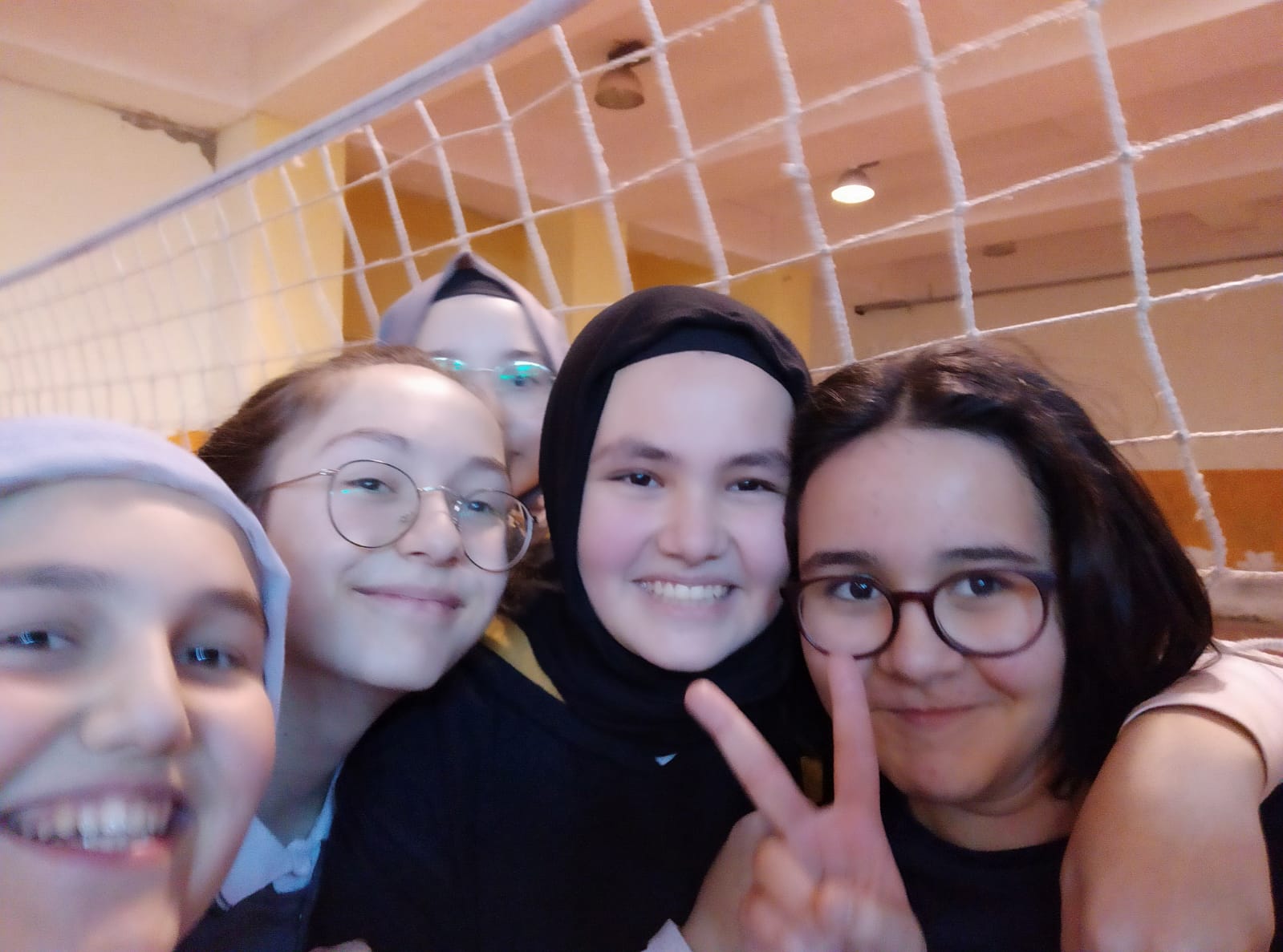 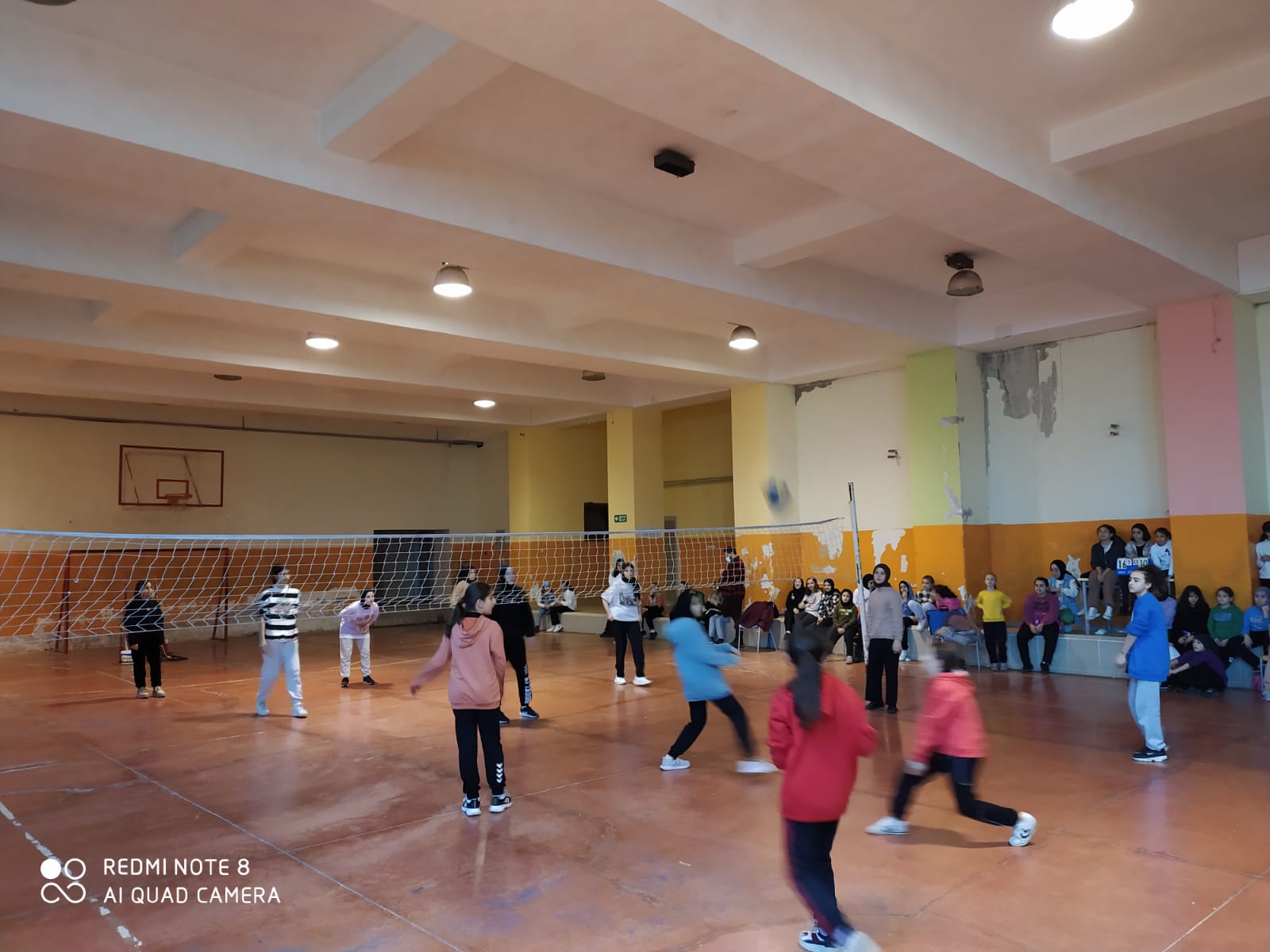 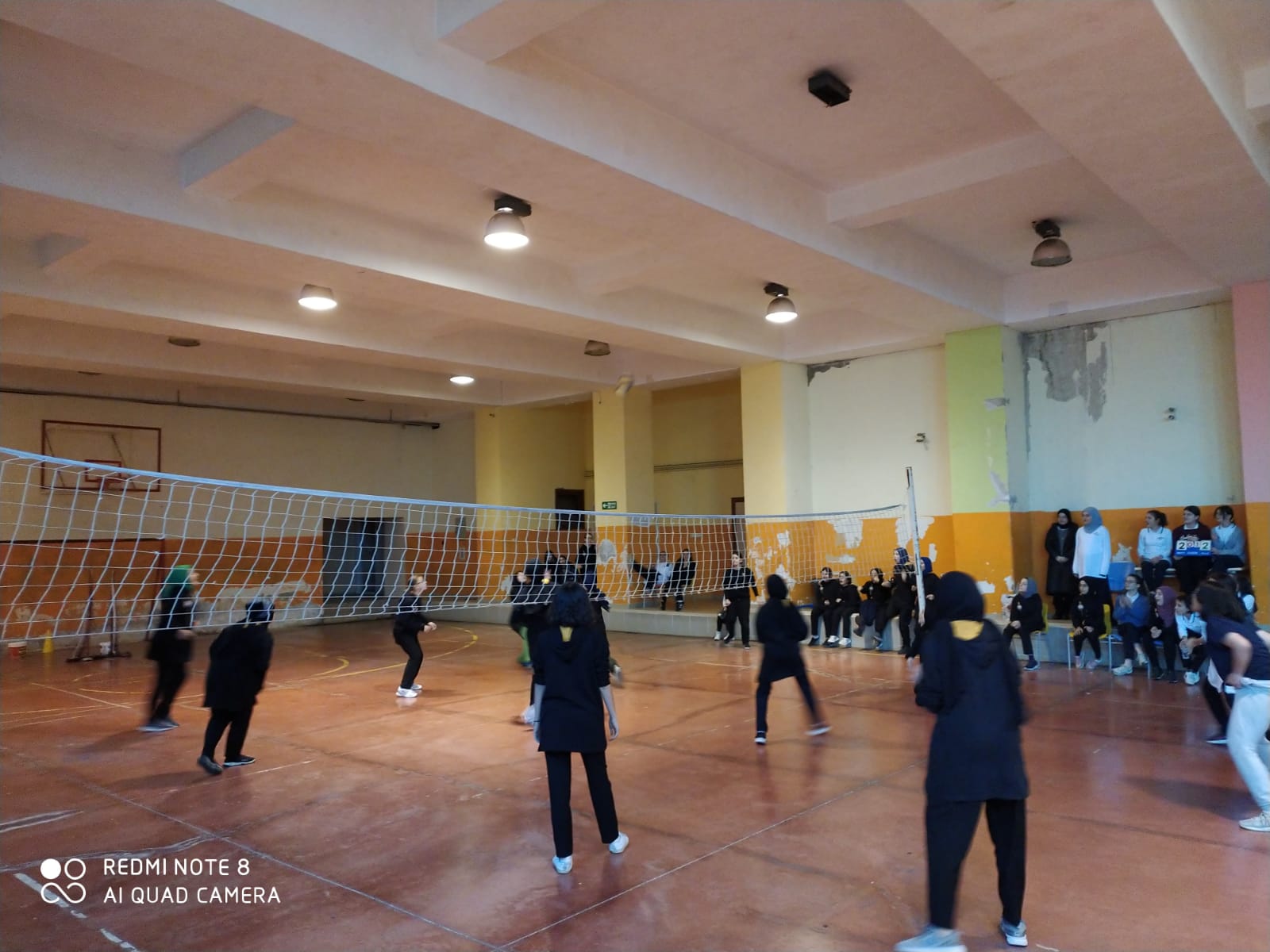 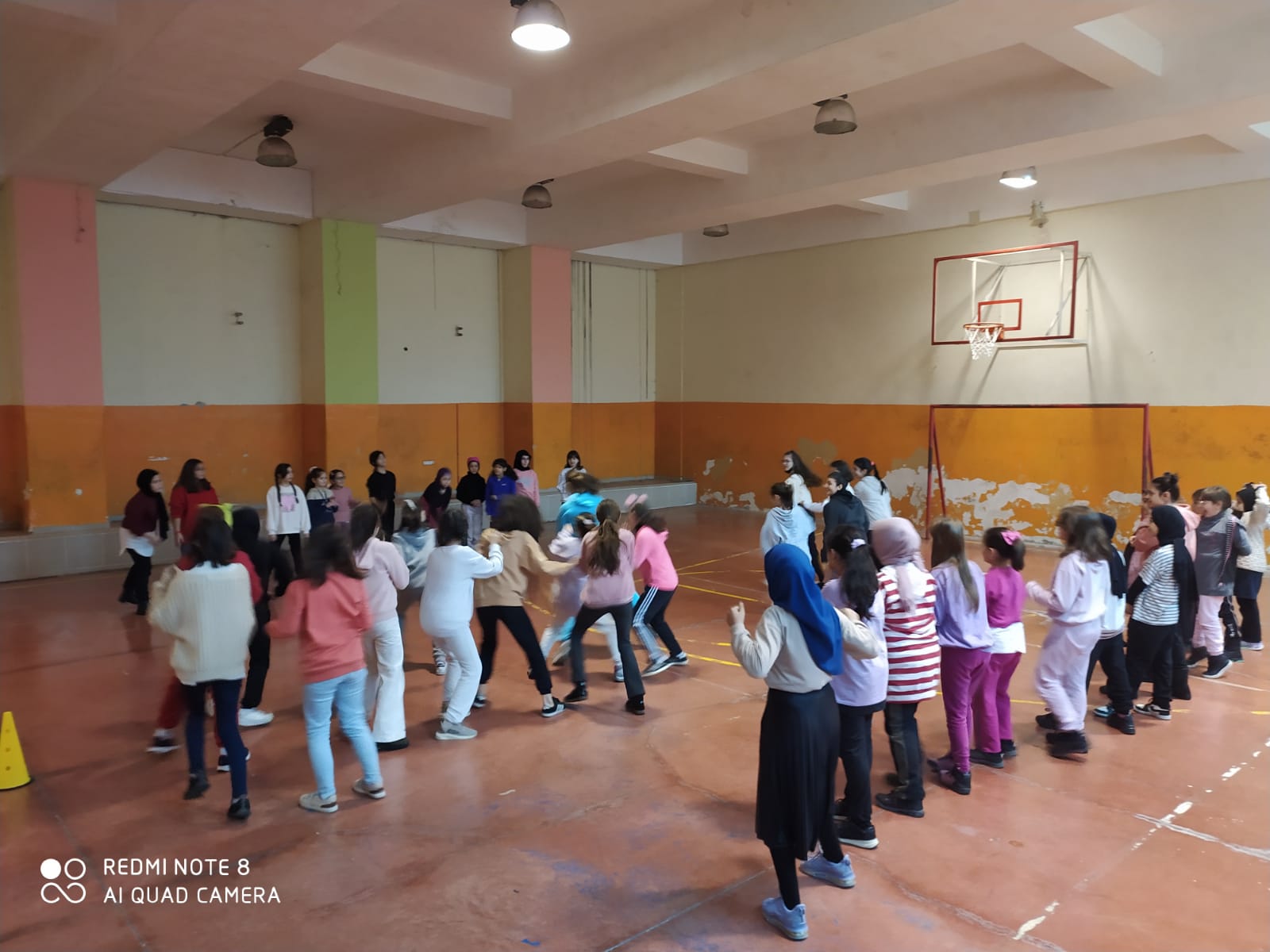 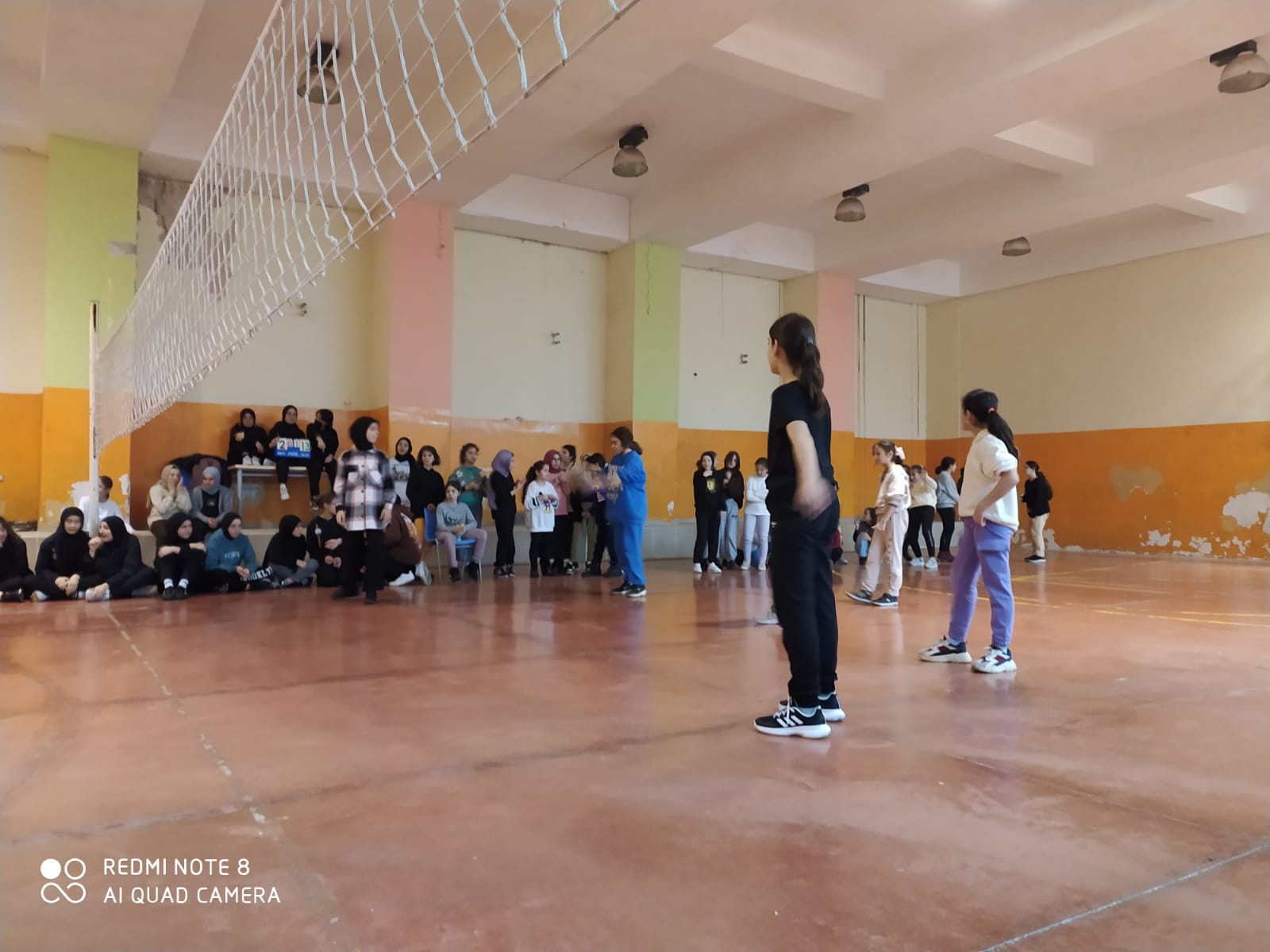 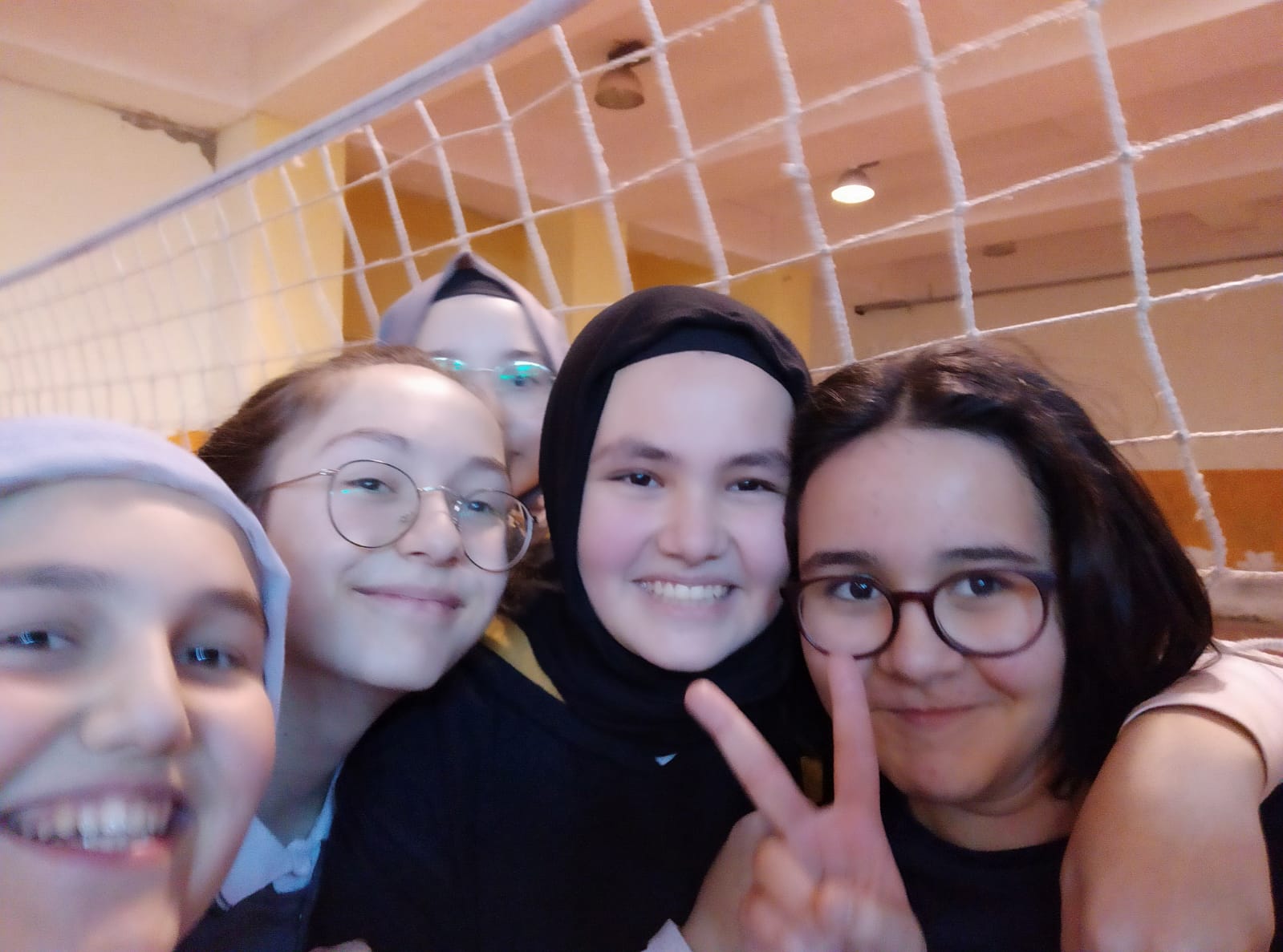 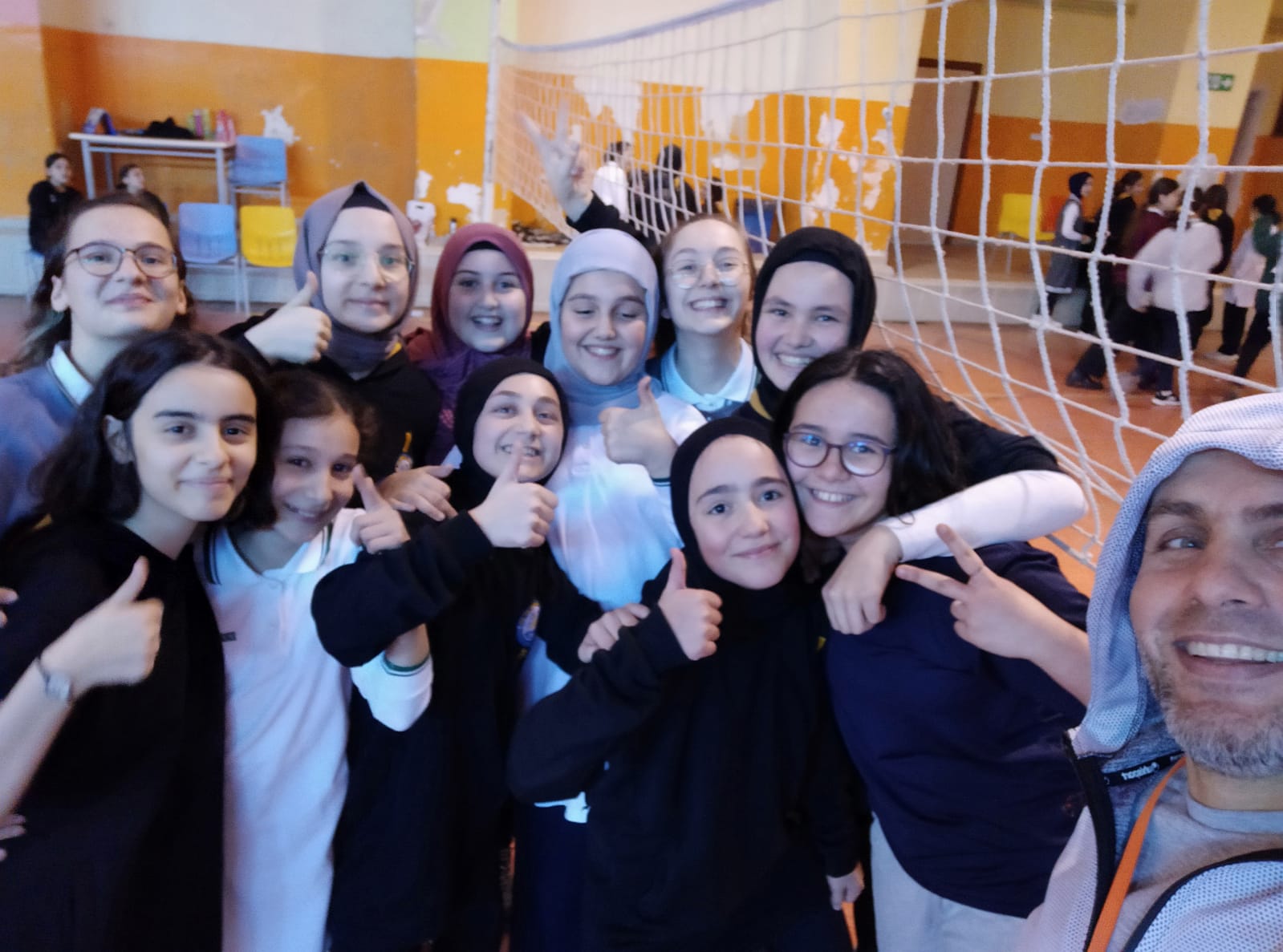 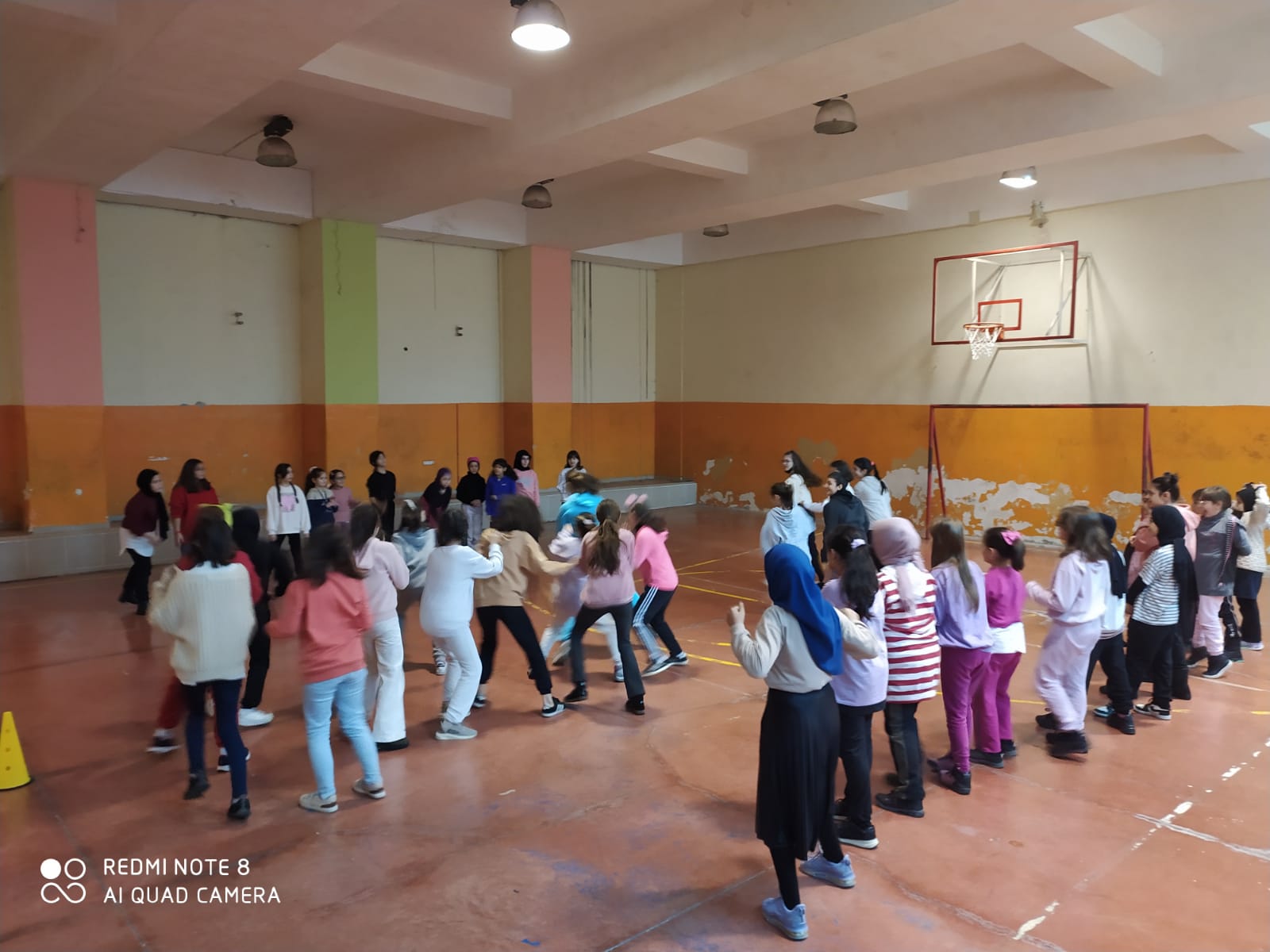 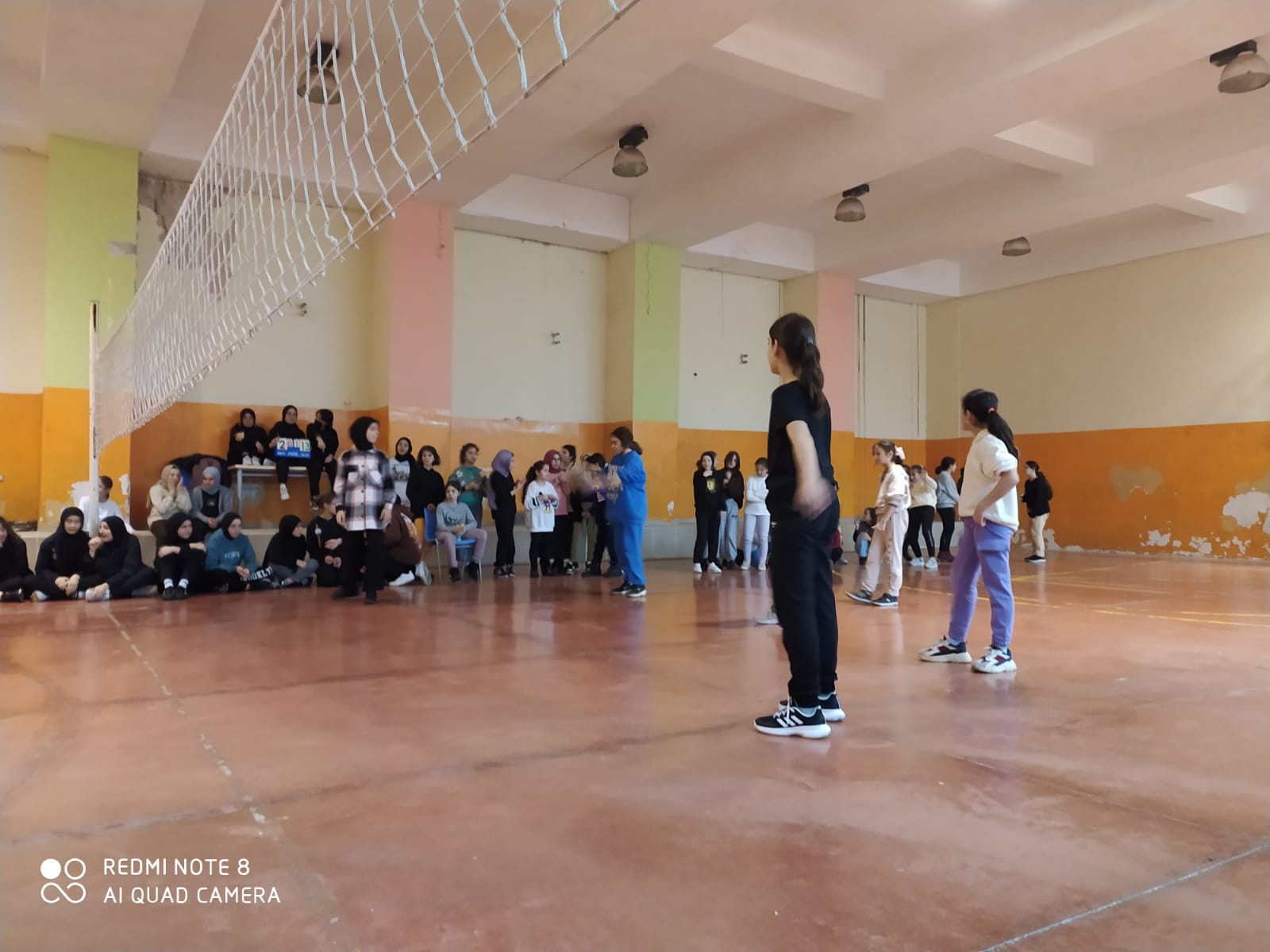 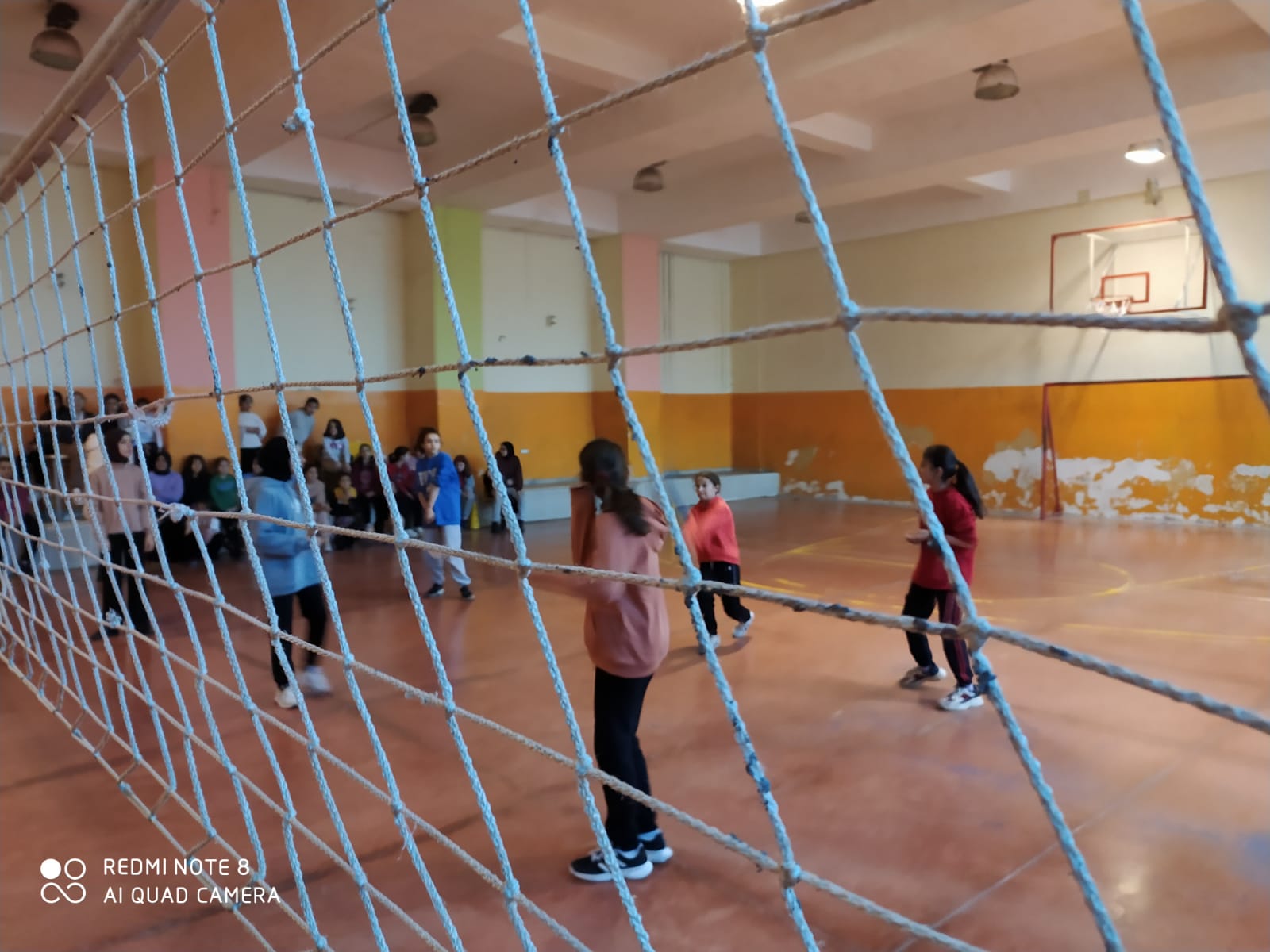 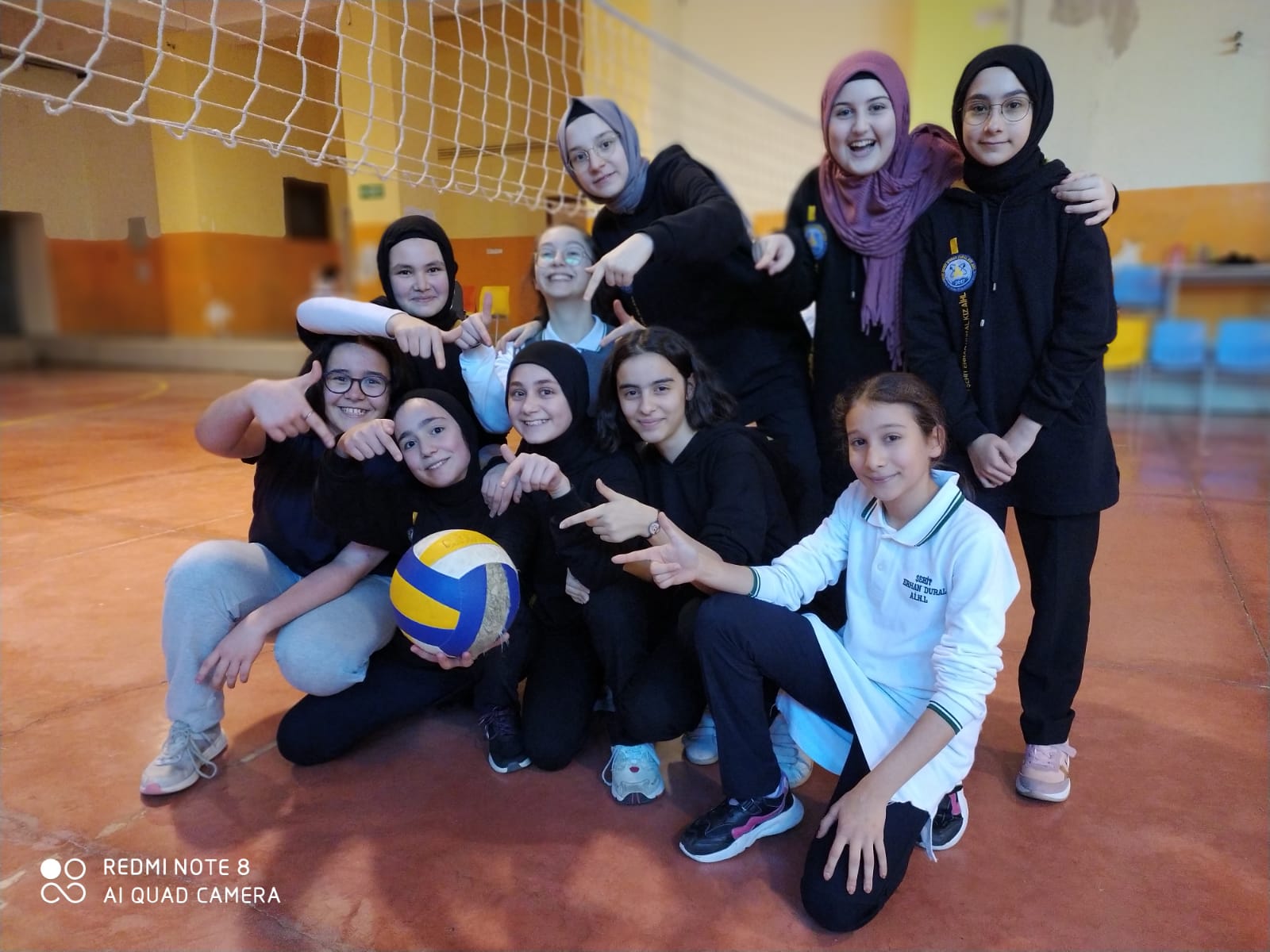 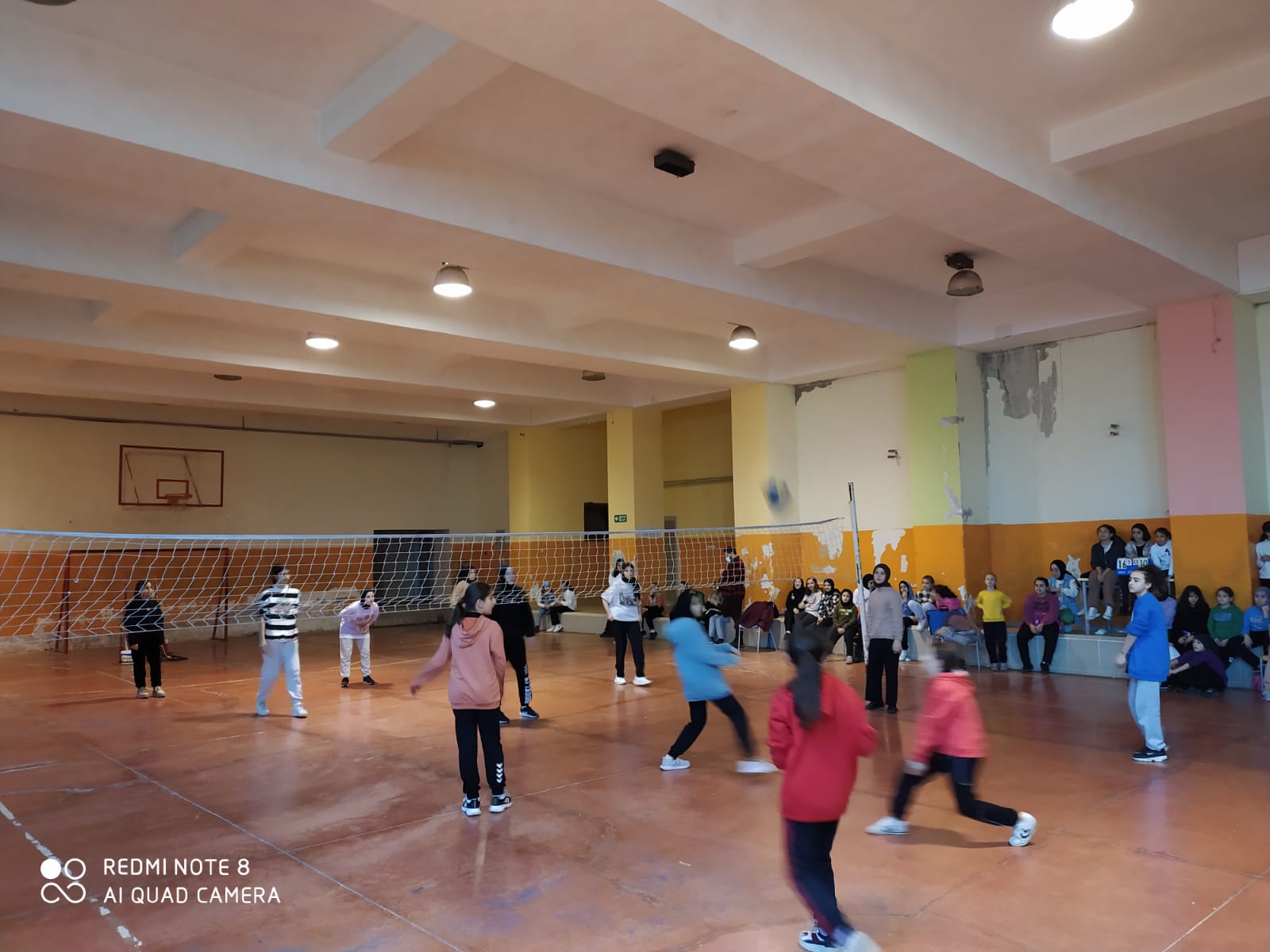 puanlı yakar top etkinliği
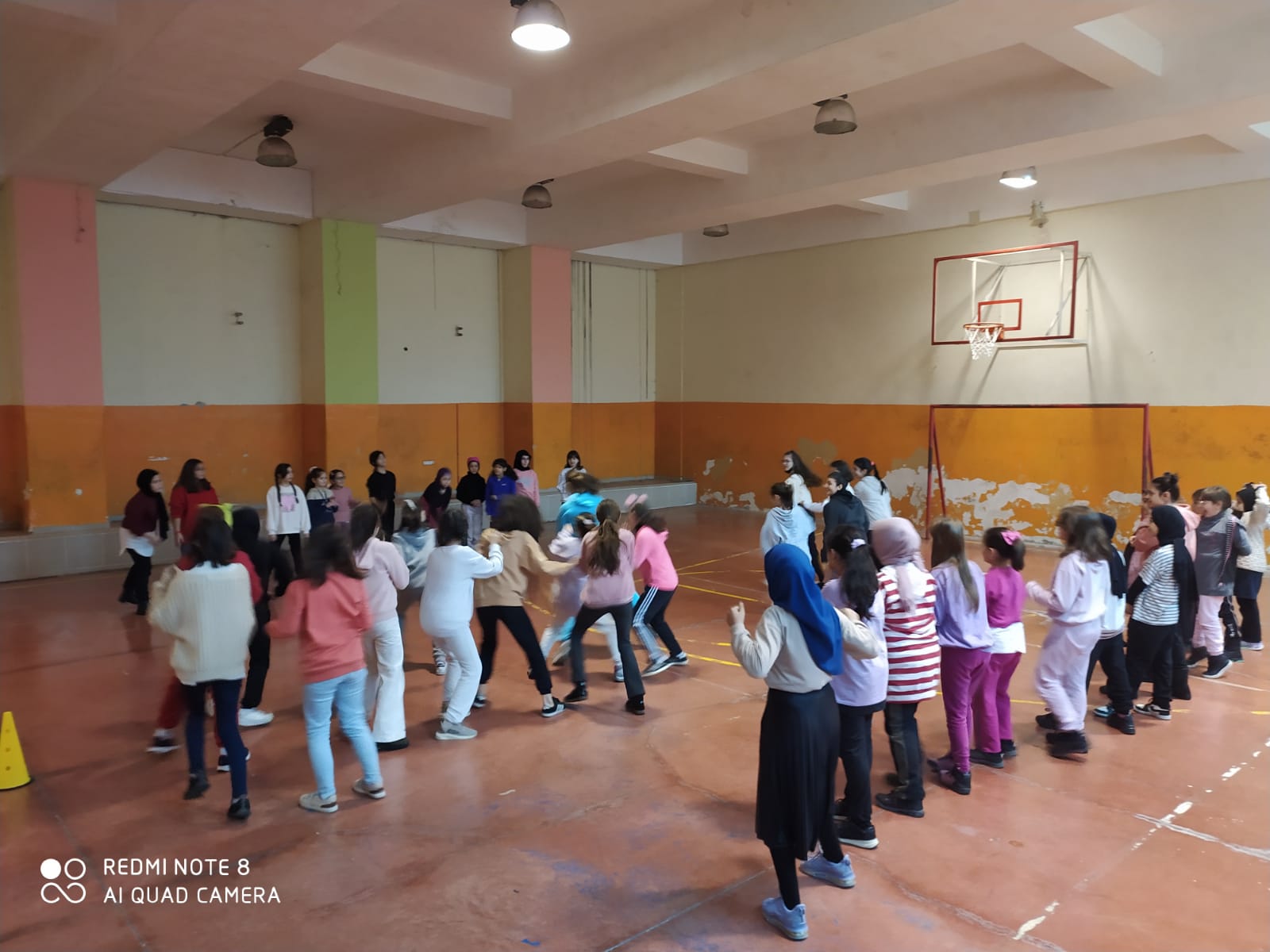 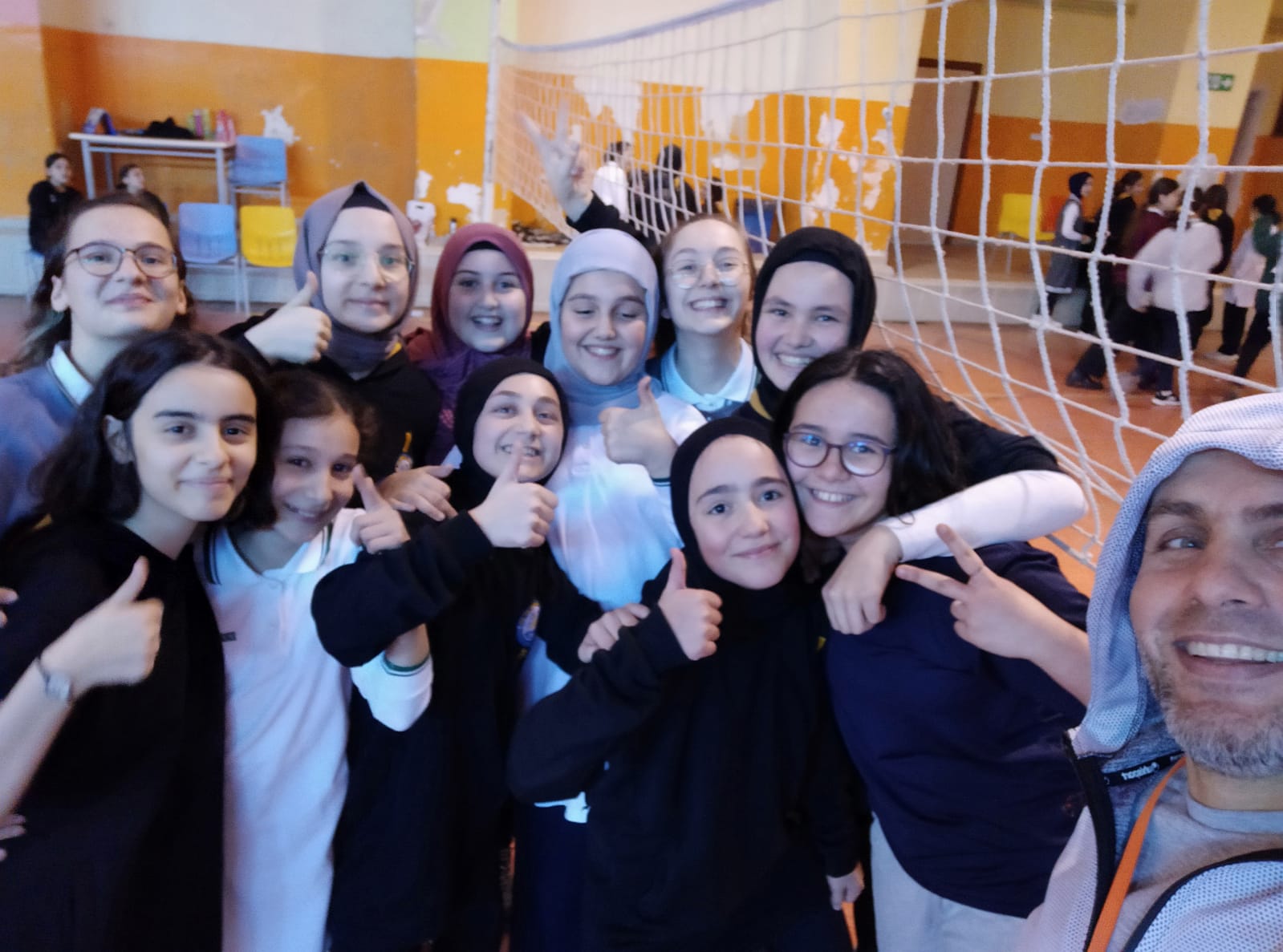 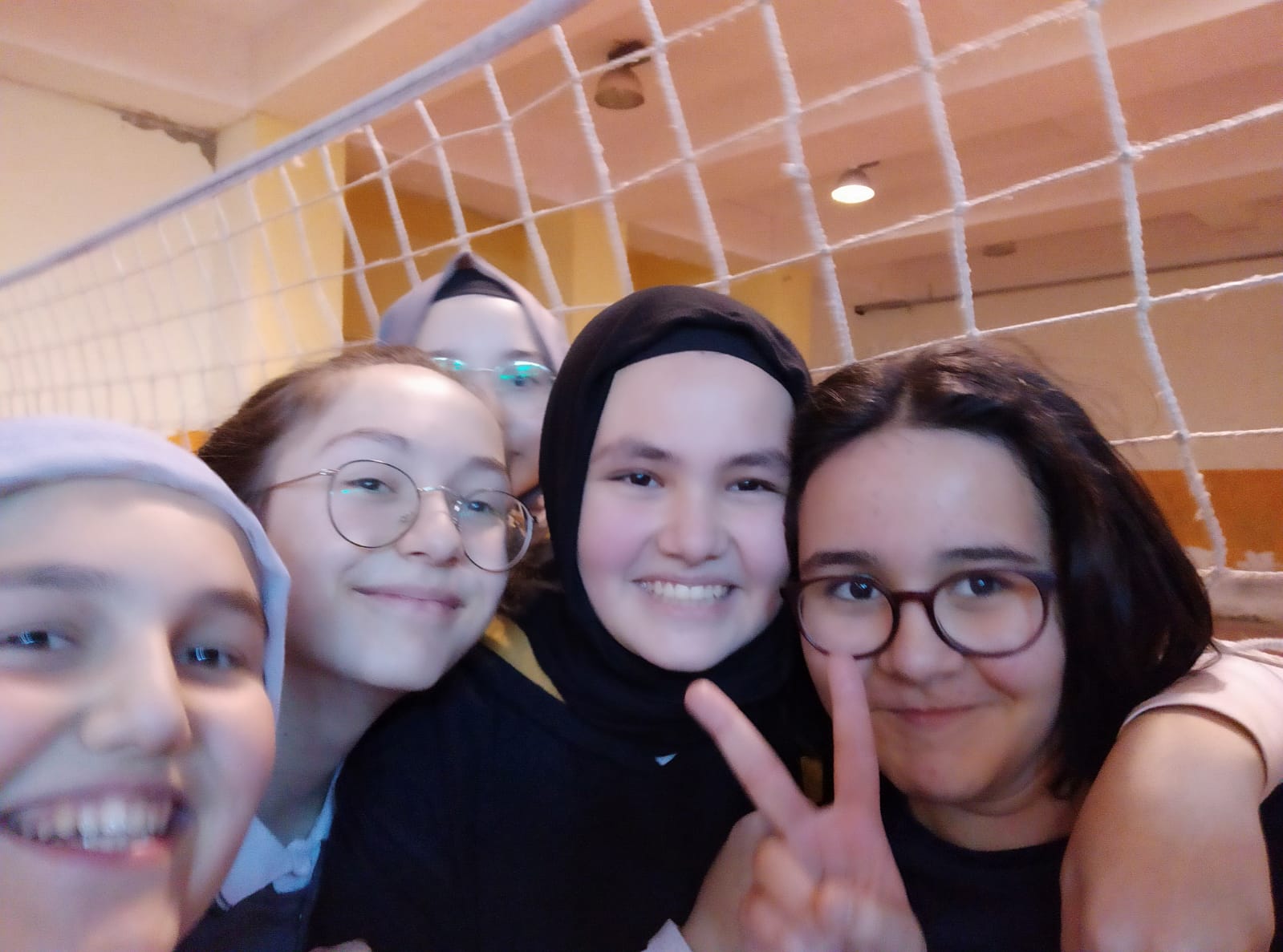 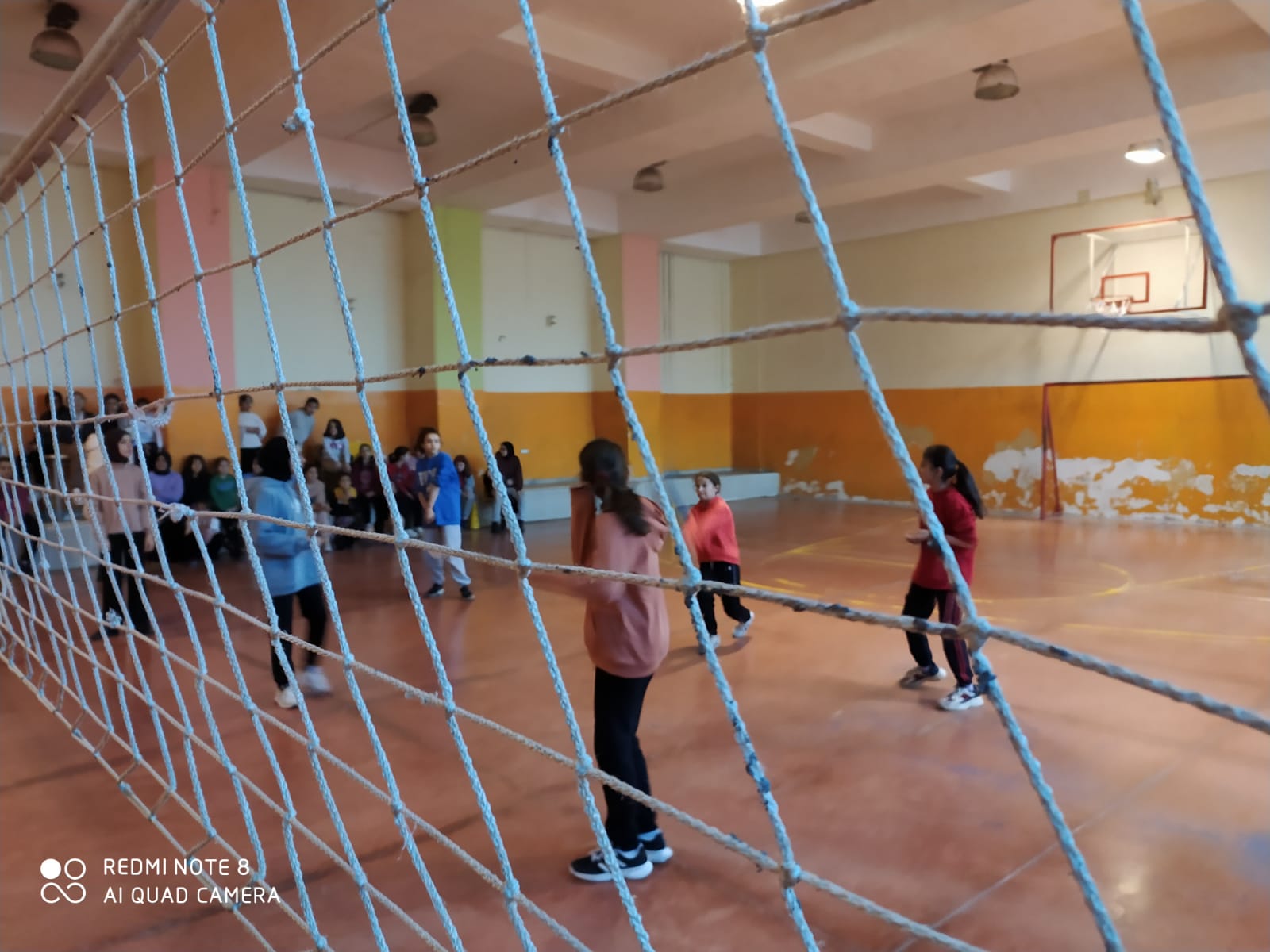 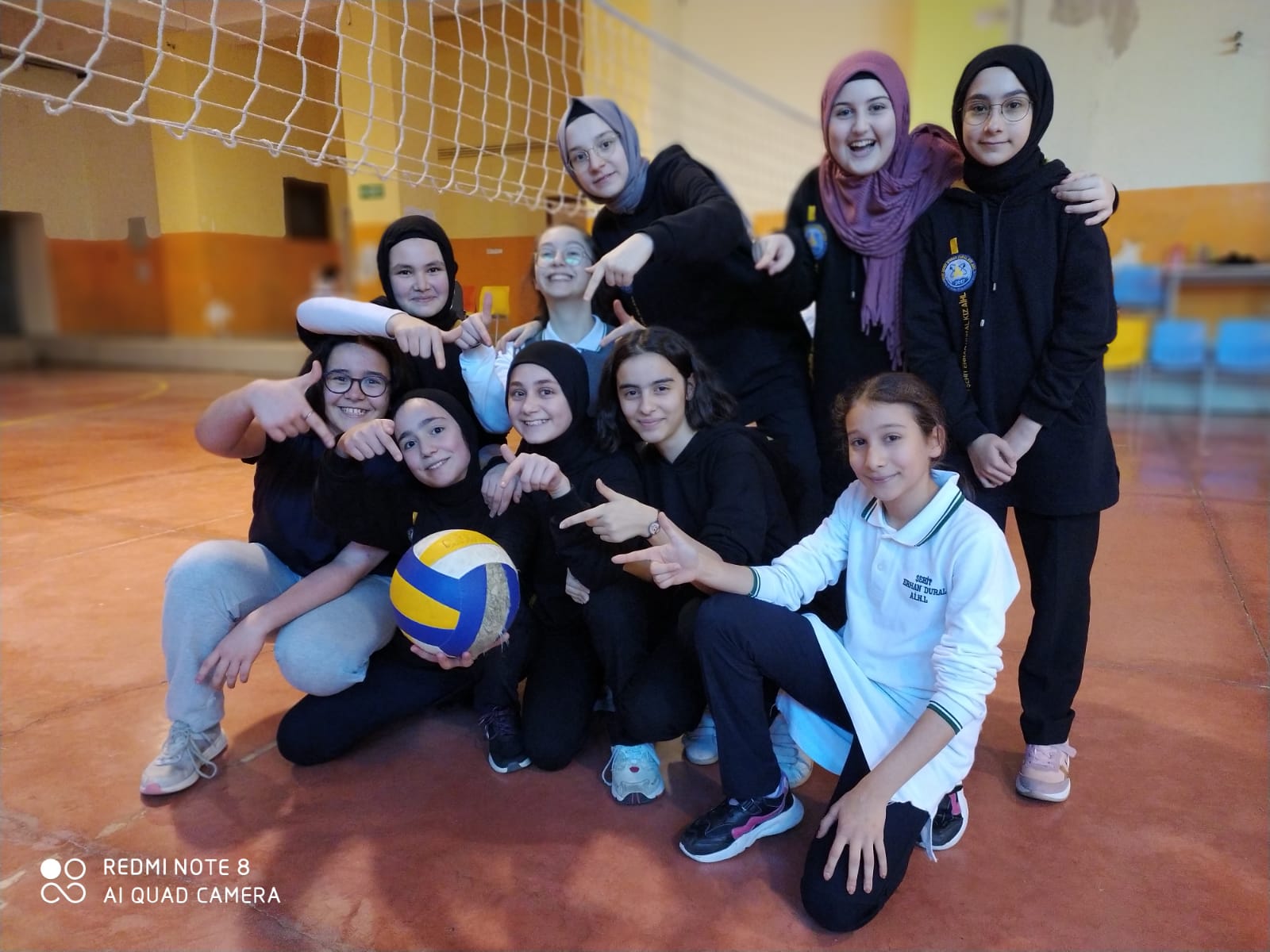 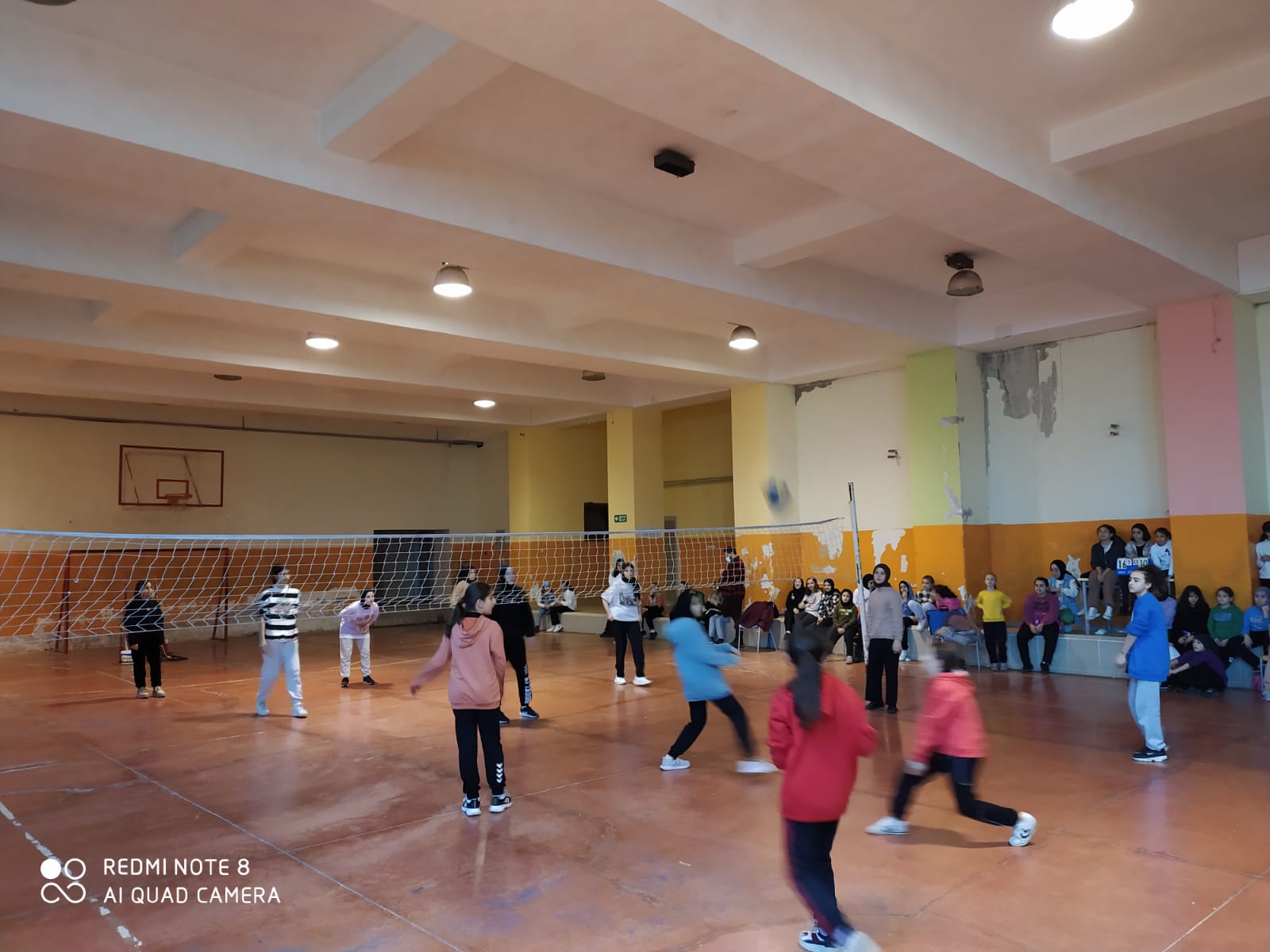 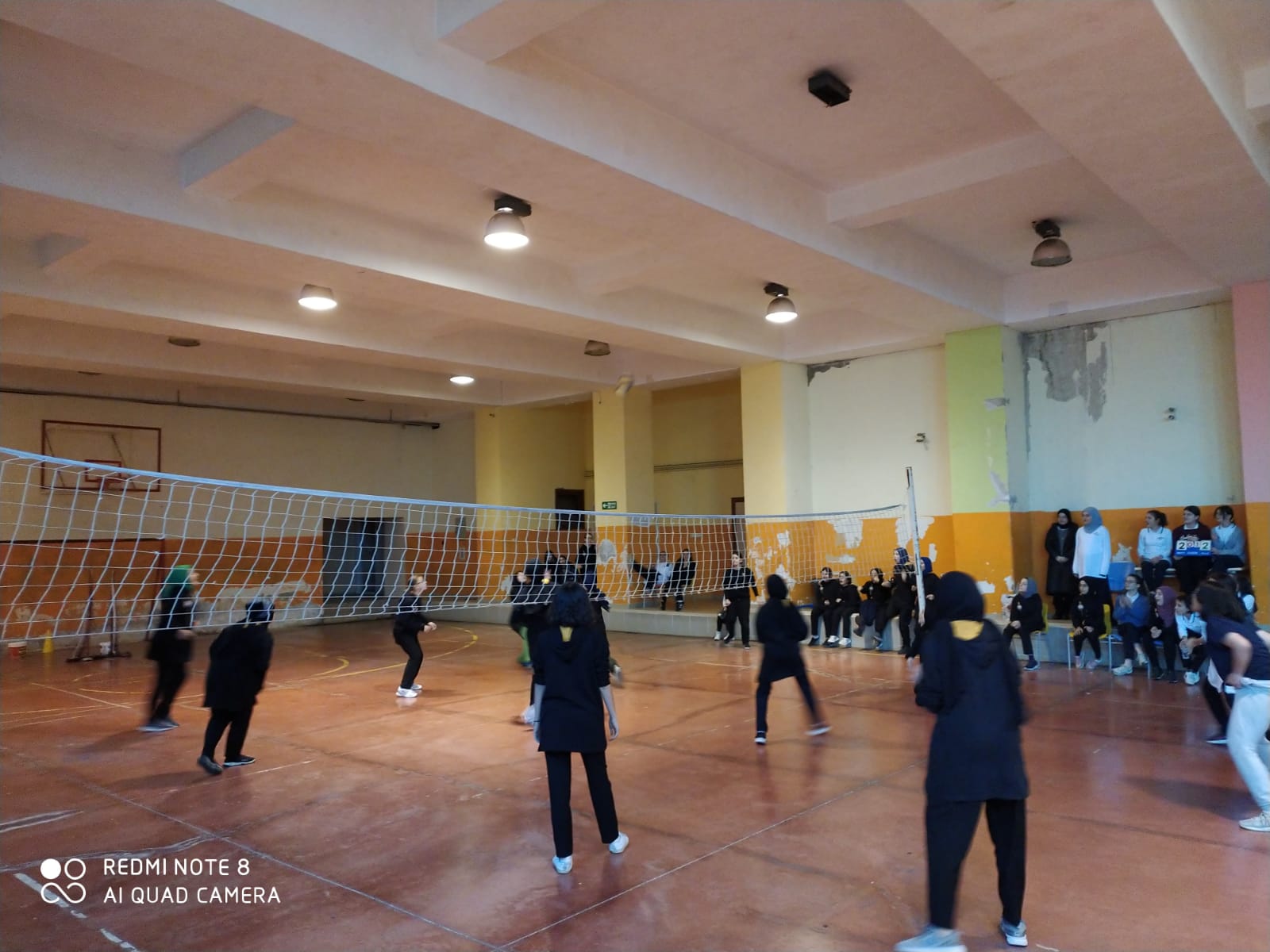 Resmi törenler ve şenliklerimiz
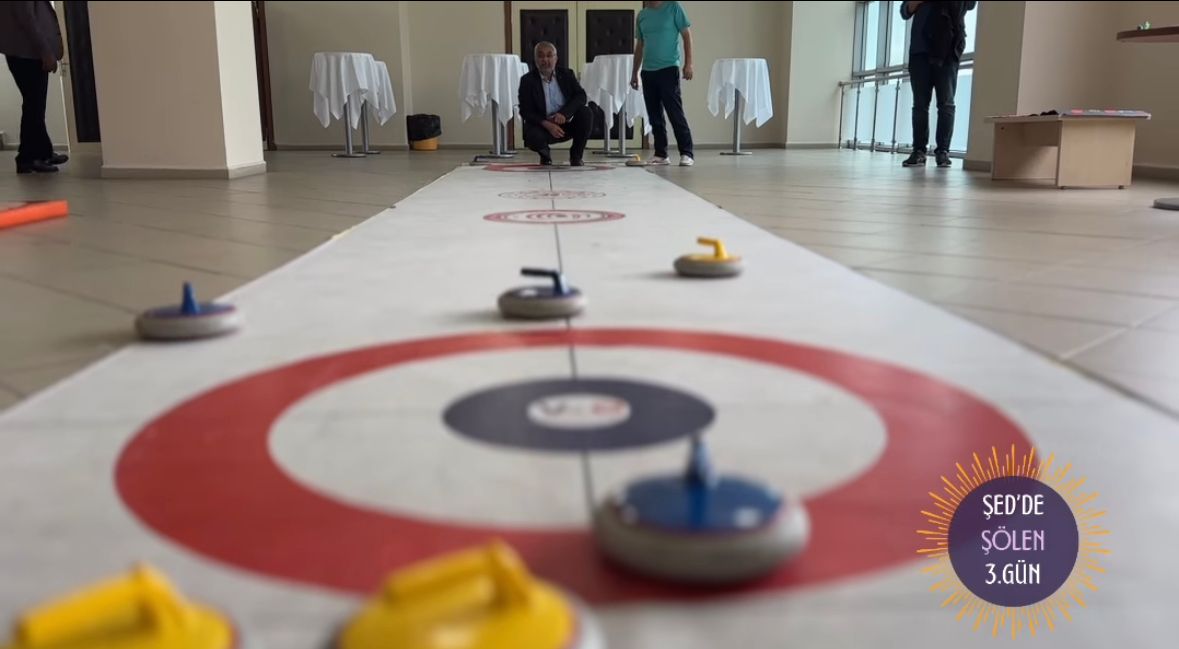 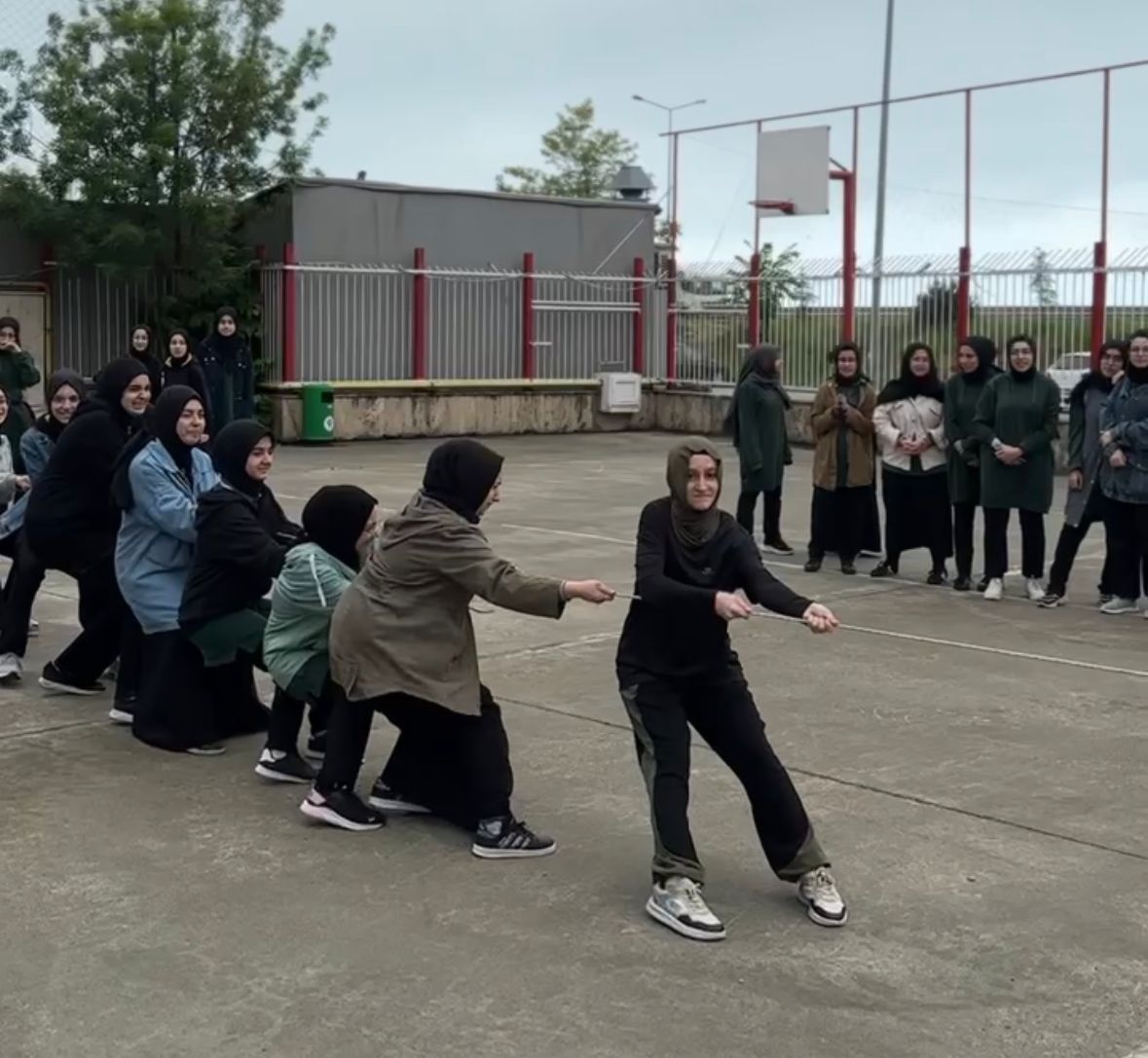 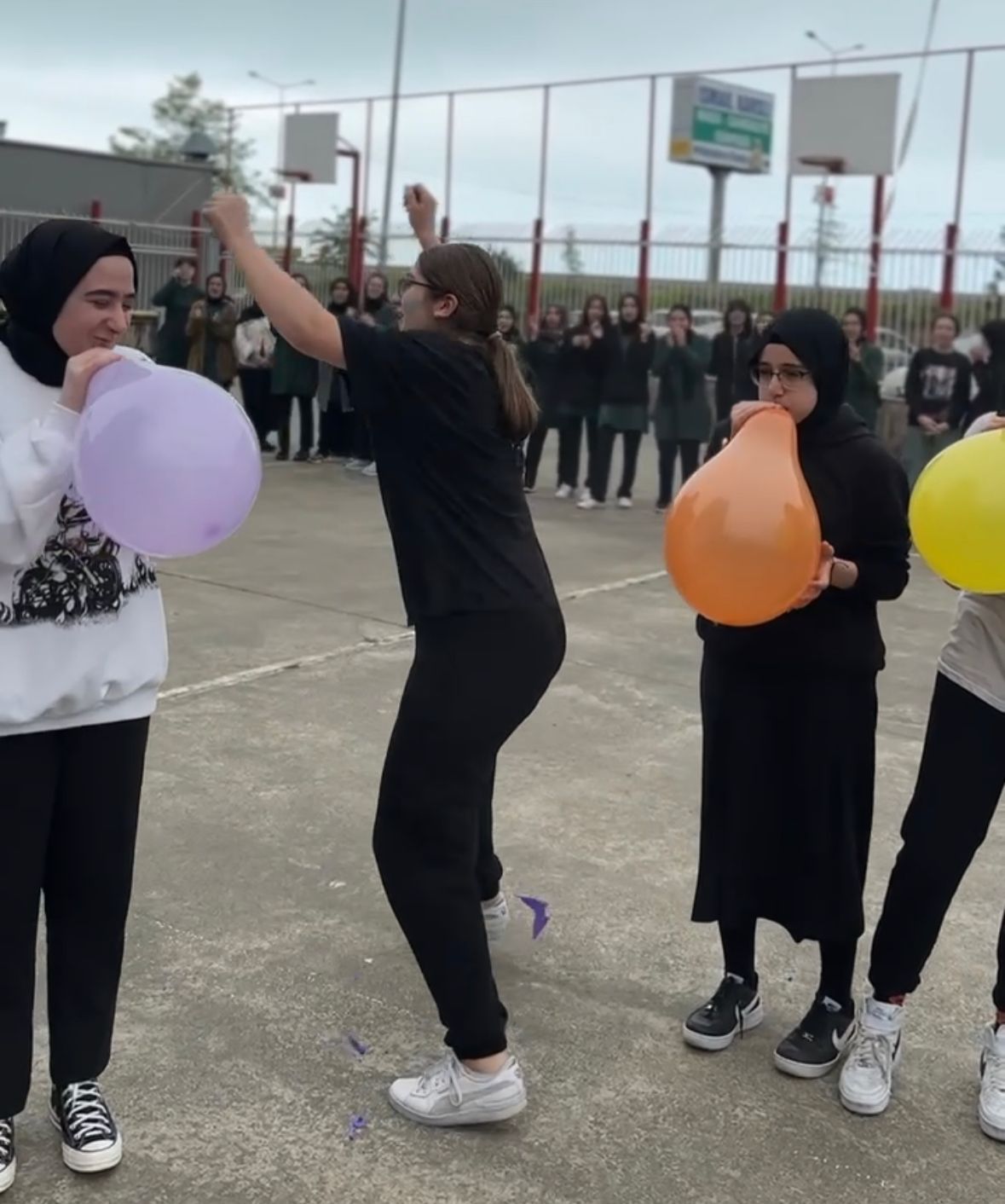 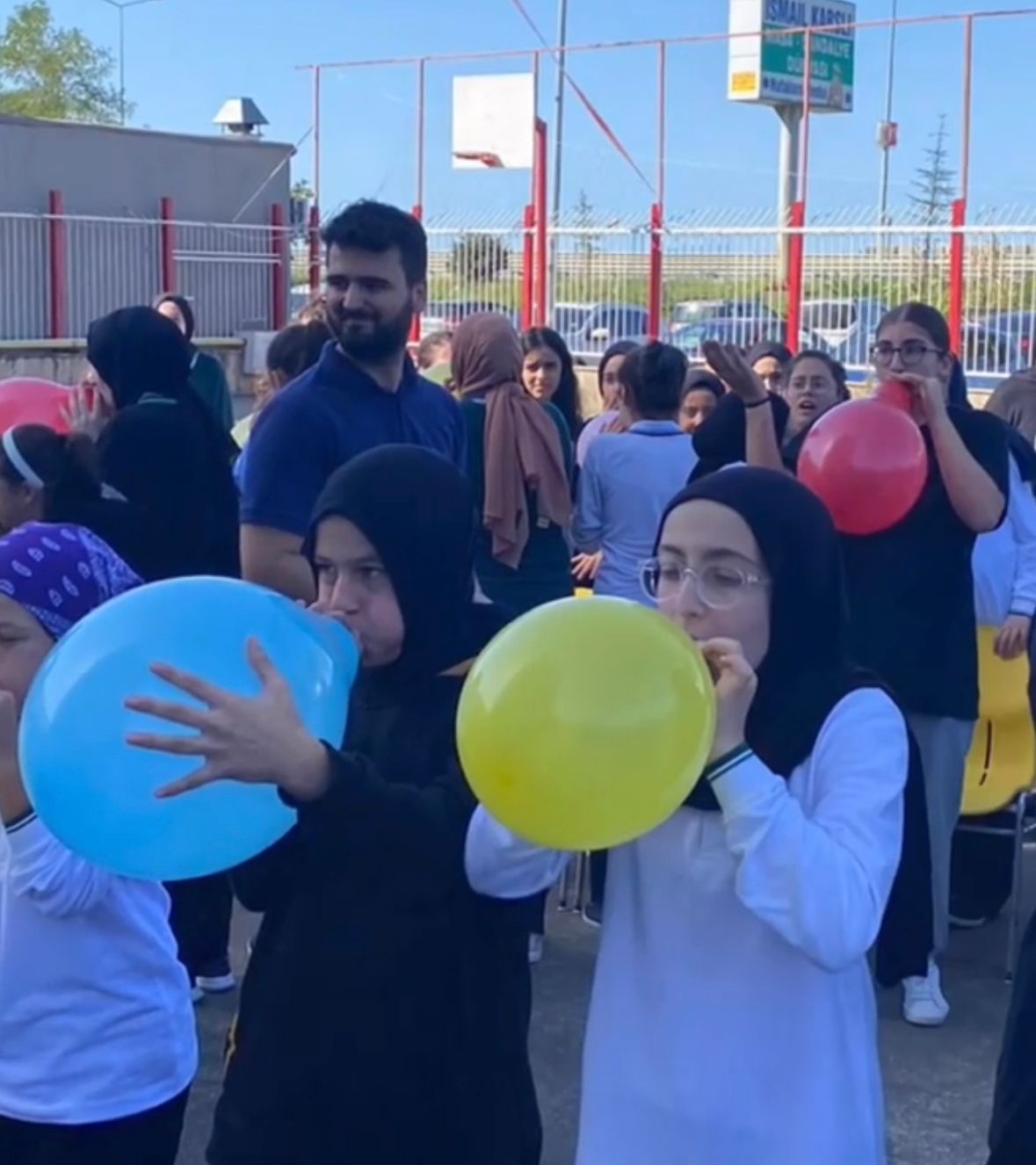 Uyum Haftası
                                                            29 Ekim                                                       23 Nisan
                                                                                                                                  	                                 24 Kasım                           19 Mayıs
                                                                                     	                         	                                                    Şed’de Bahar
2023-2024 yapılacak etkinlikler ve tarihleri
Hoş geldin  haftası 5. sınıflar yakar top turnuvası
Hoş geldin haftası 9. sınıflar  halat çekme yarışması
29 ekim haftası Bilek güreşi turnuvası
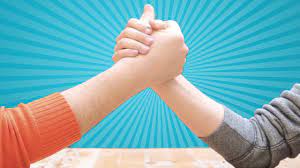 24 kasım Dart turnuvası öğretmen-öğrenci katılımlı
Sınıflar arası Voleybol turnuvası aralık-ocak
Badminton turnuvasışubat -mart
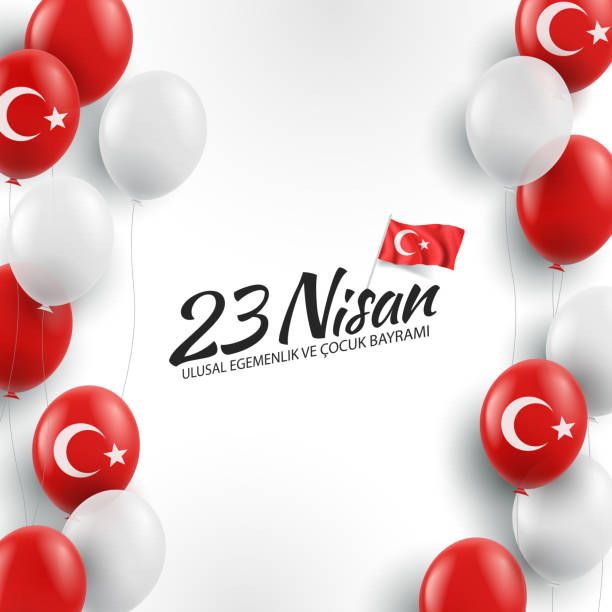 23 nisan etkinlikleri bahçe yarışmalarıortaokul
19 mayıs etkinlikleri açık alan yarışmalarılise
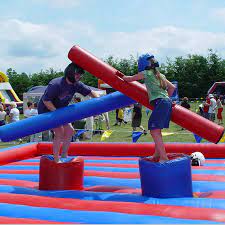 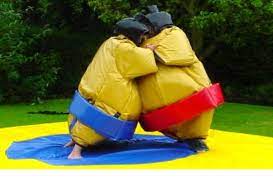 Şed’de bahar şenlikleri	               haziran